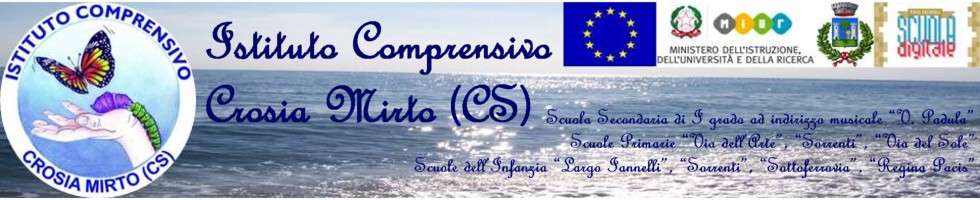 Attività primo quadrimestreScuola Primaria Sorrentia.s. 2019-2020
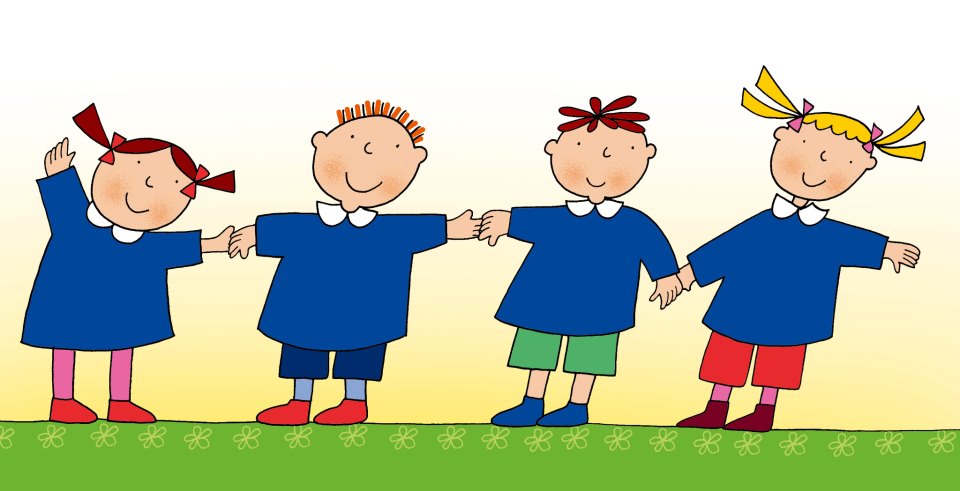 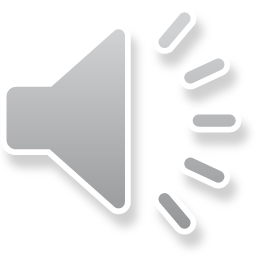 16 settembre 2019Inizio attività didattiche
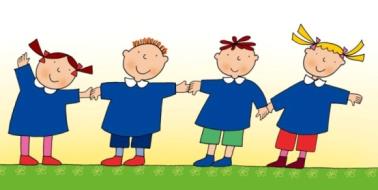 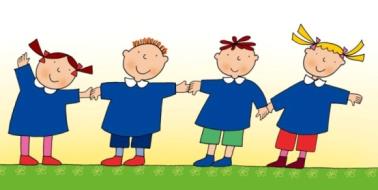 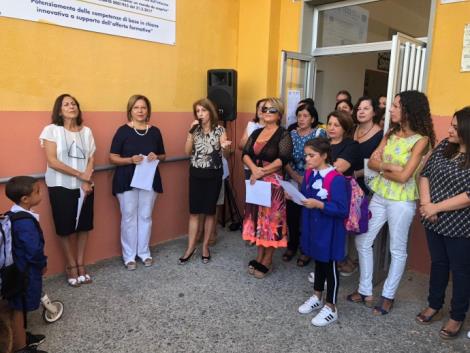 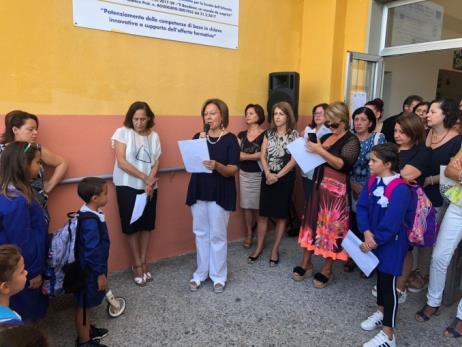 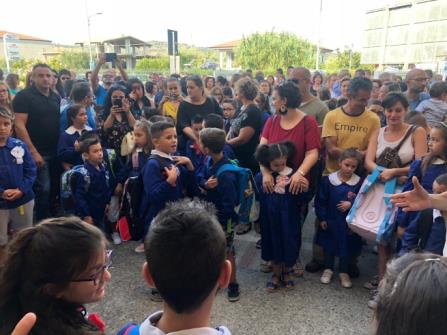 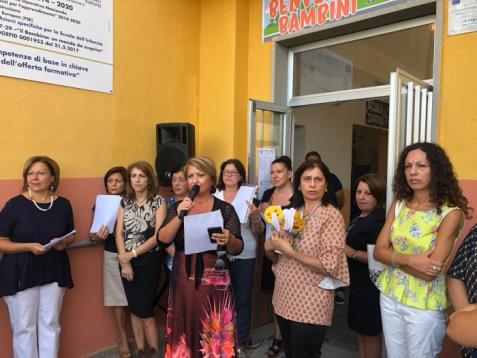 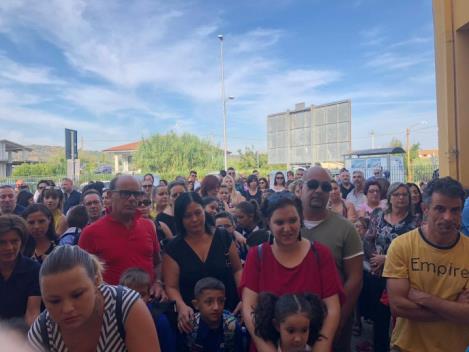 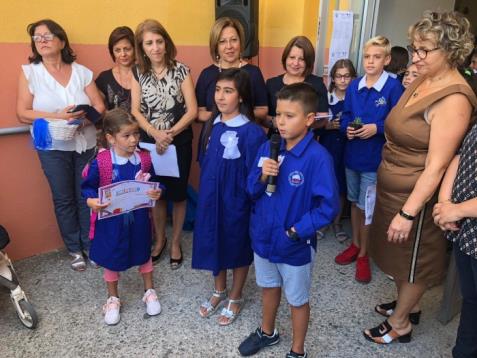 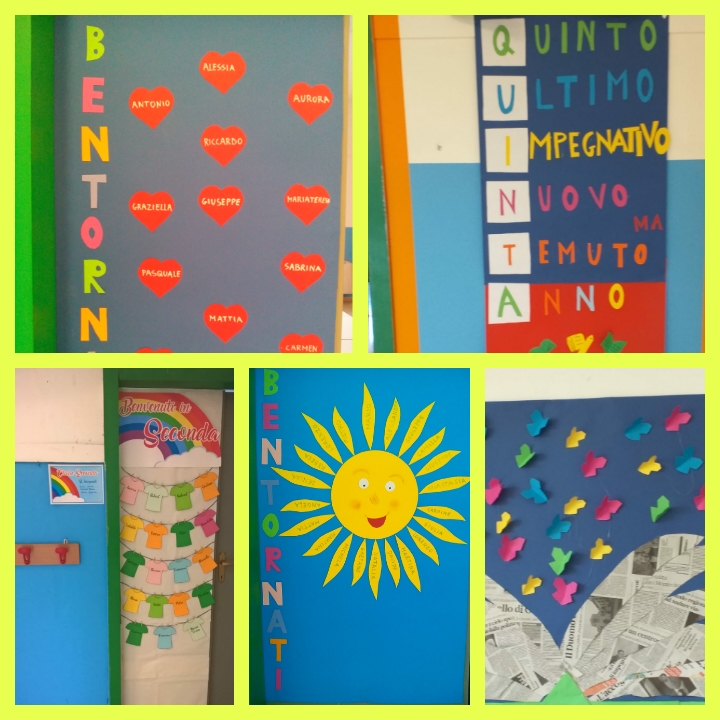 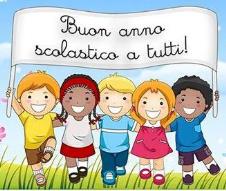 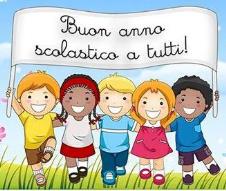 Accoglienza classe prima
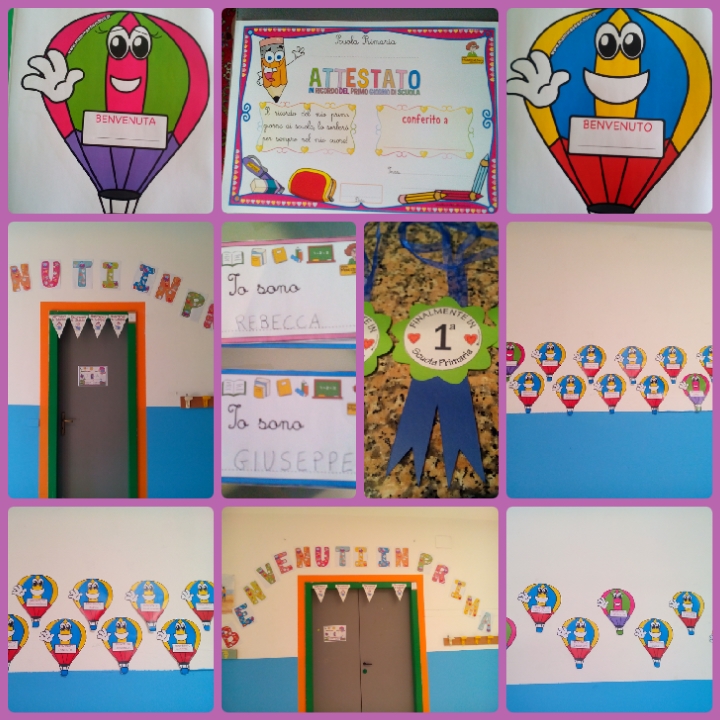 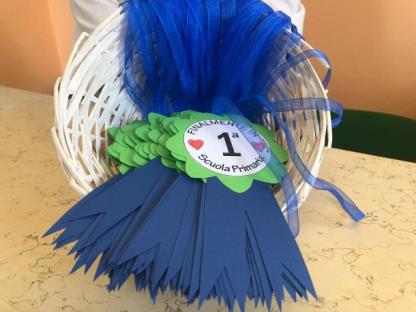 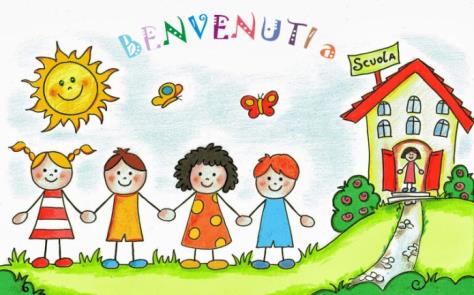 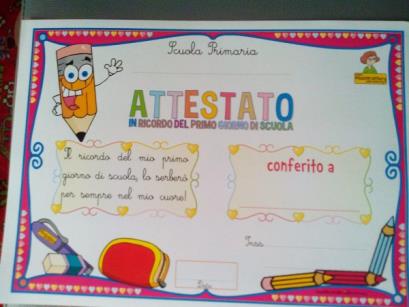 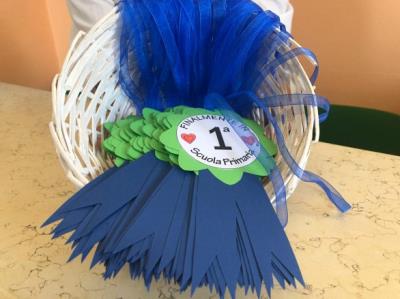 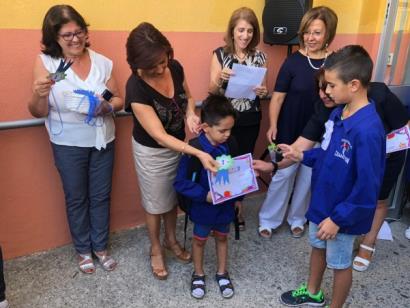 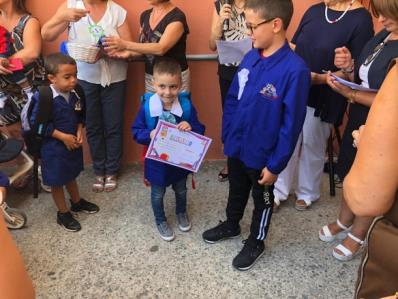 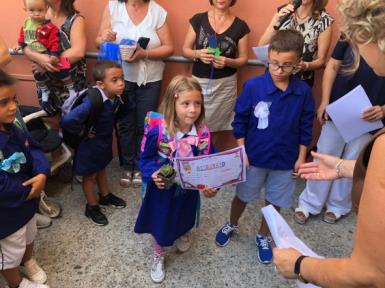 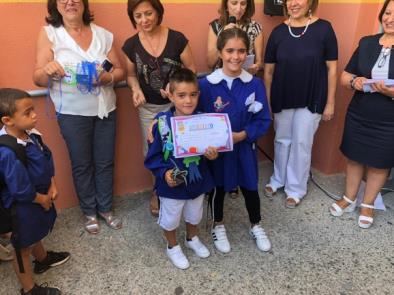 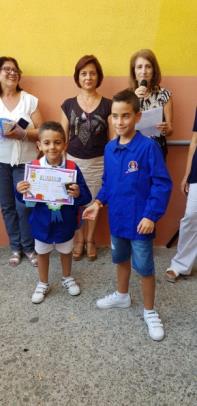 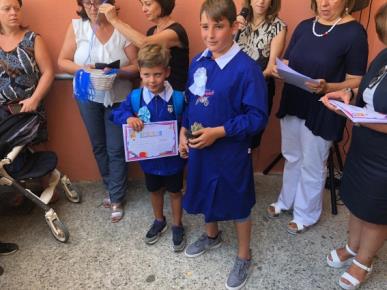 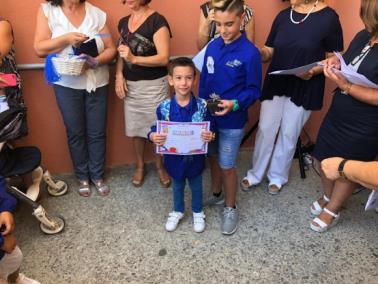 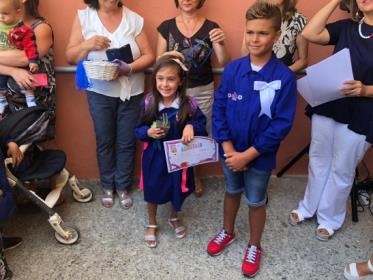 Siamo in seconda!
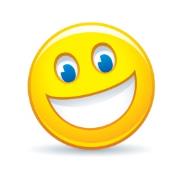 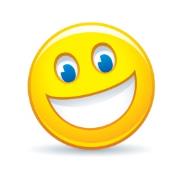 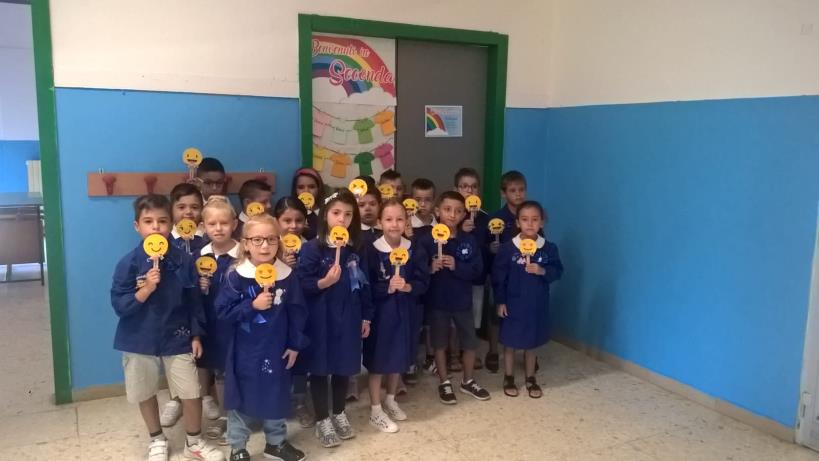 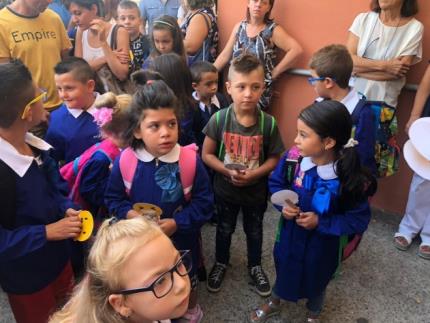 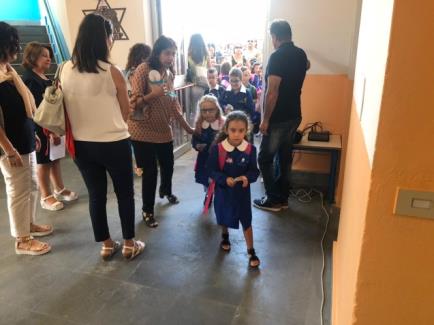 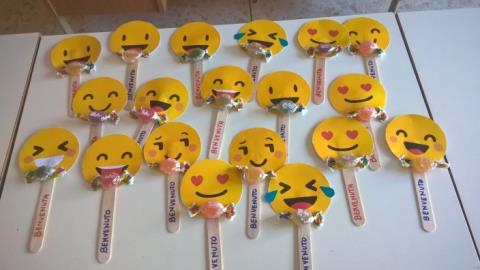 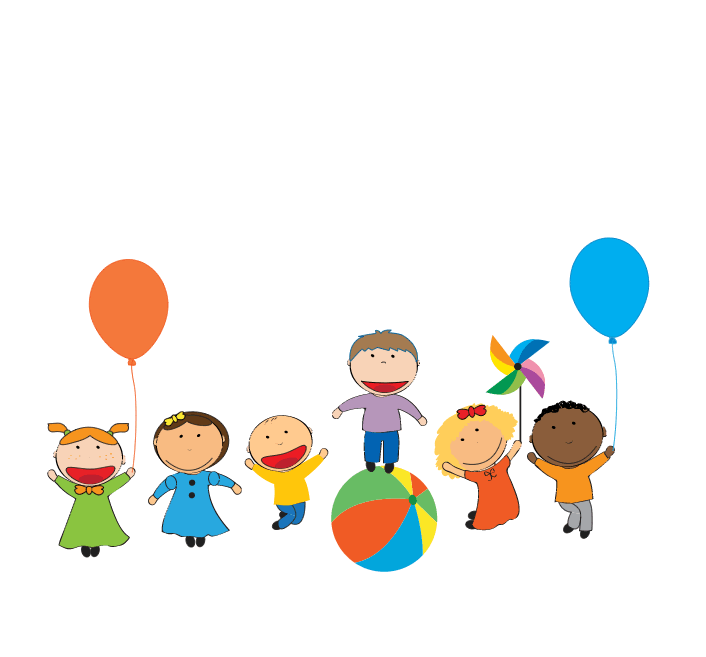 23 ottobre 2019Festa dell’accoglienza - continuità Infanzia-Primaria
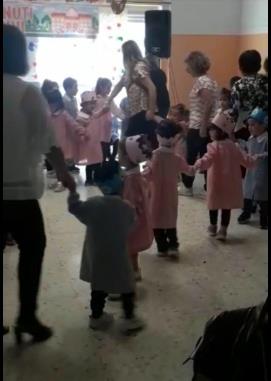 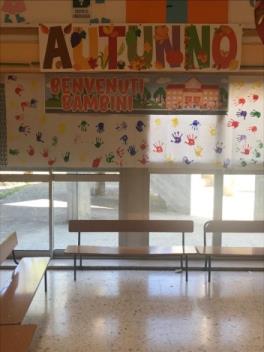 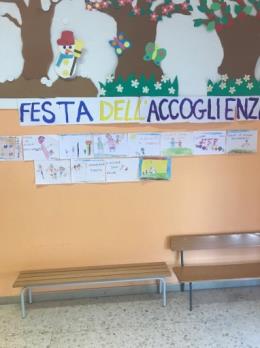 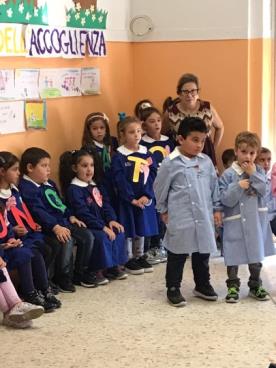 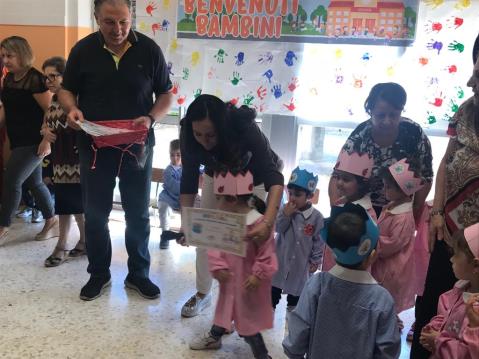 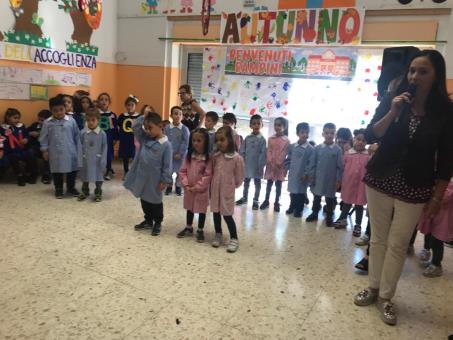 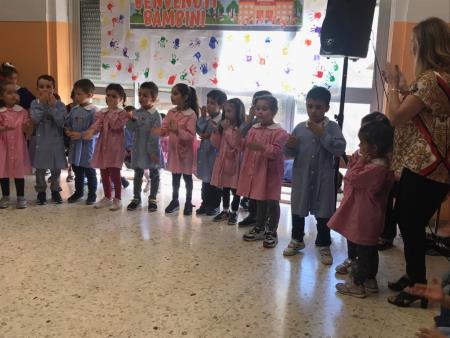 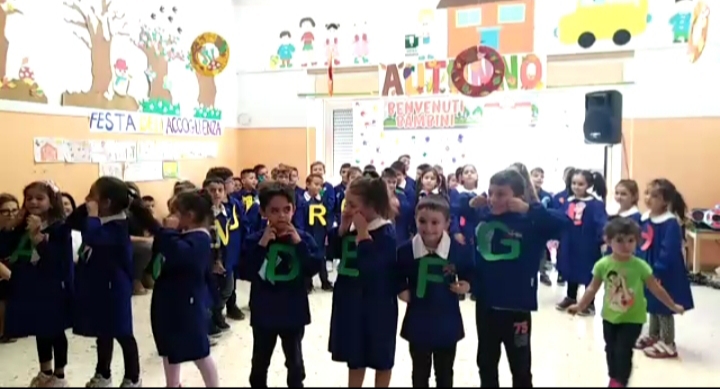 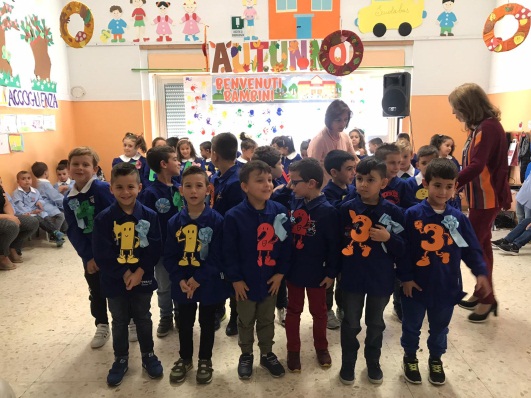 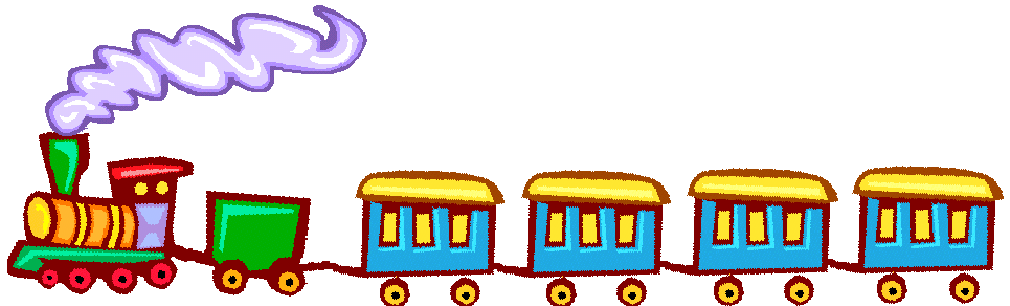 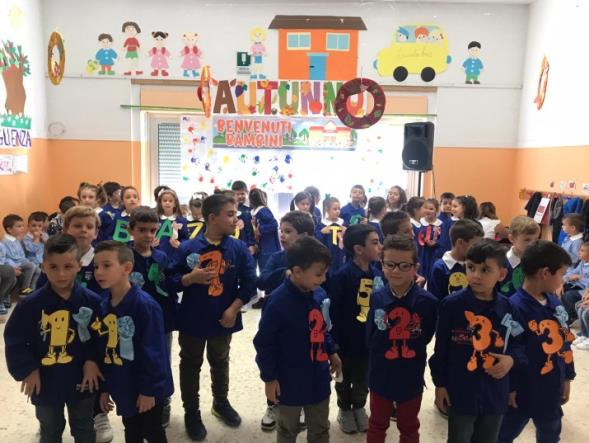 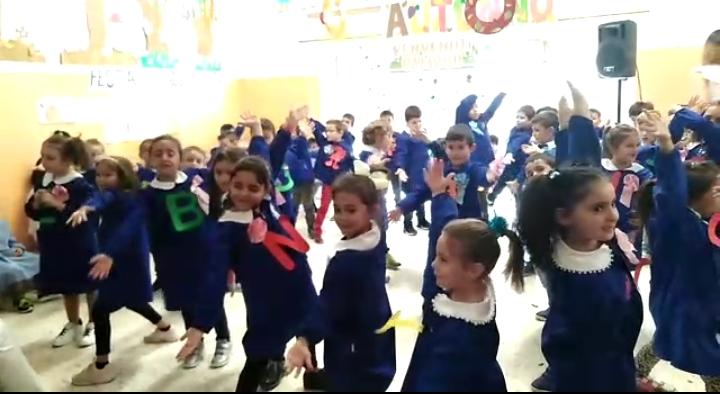 Laboratorio artistico-creativo   classe terza
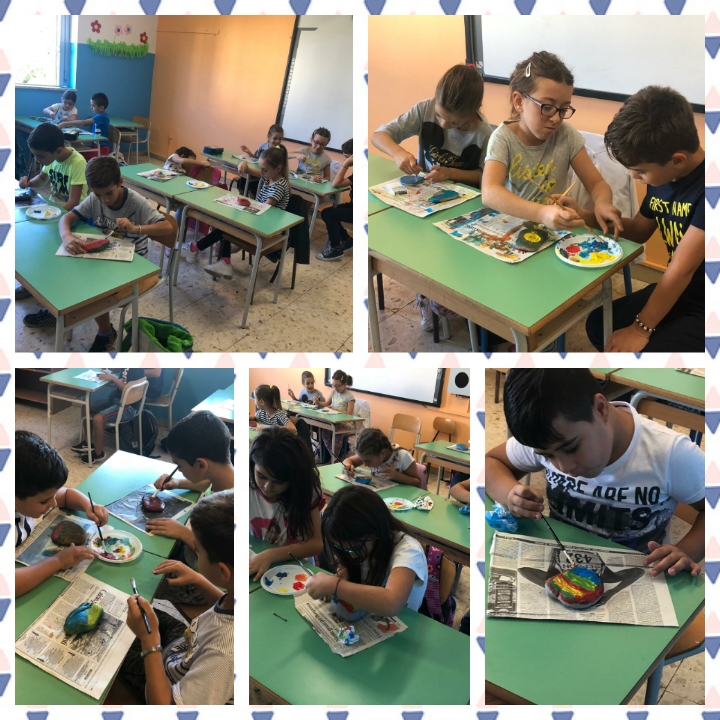 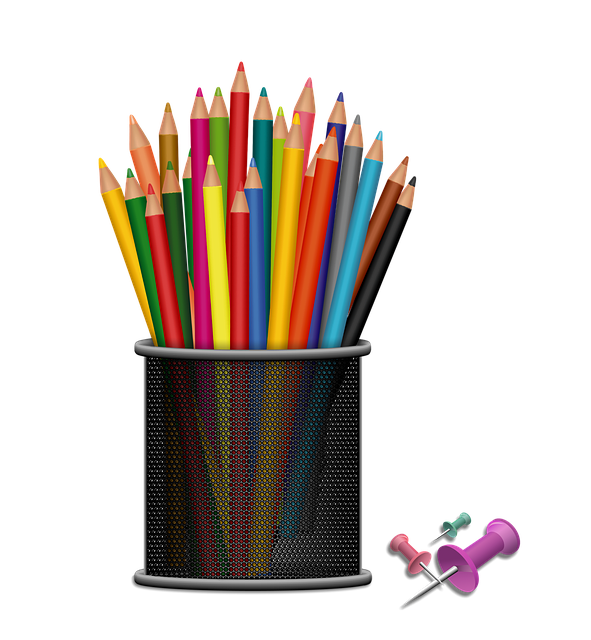 Si vendemmia…classe seconda
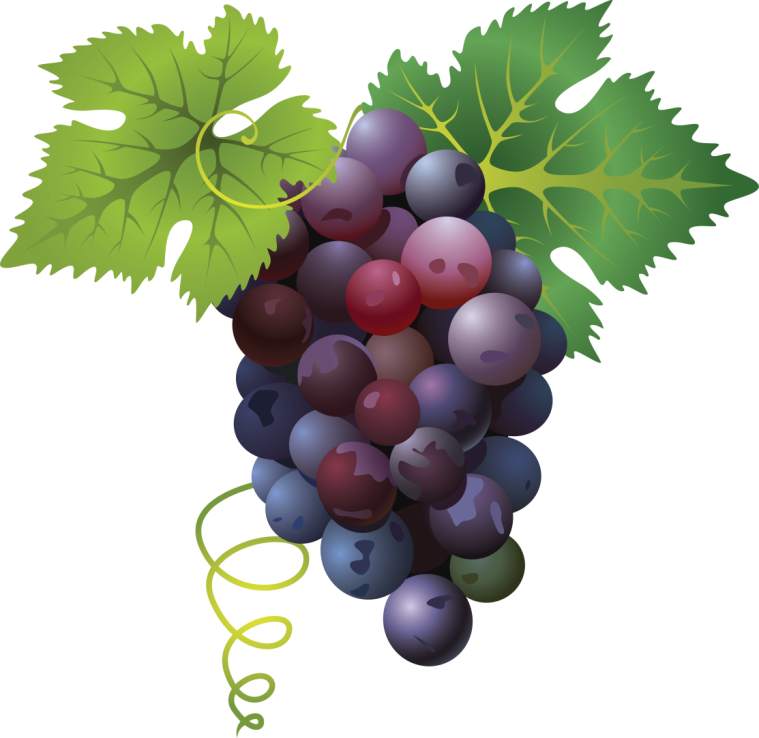 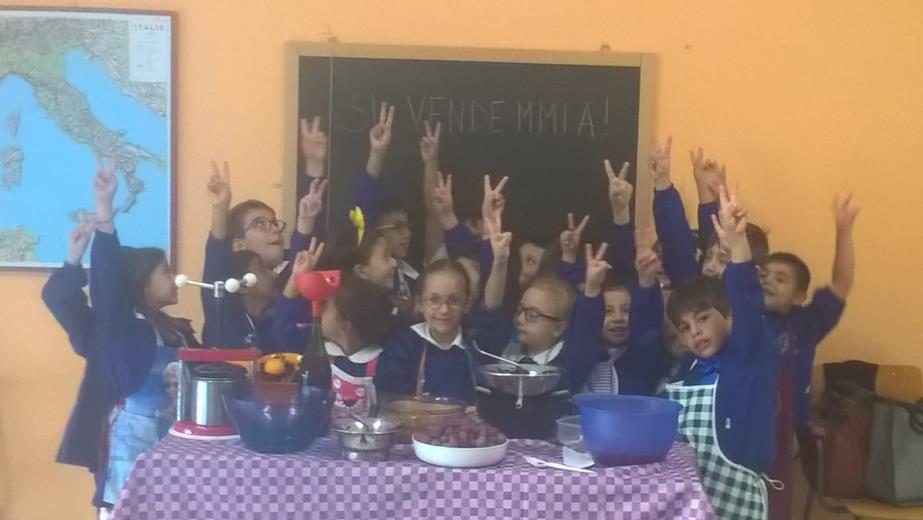 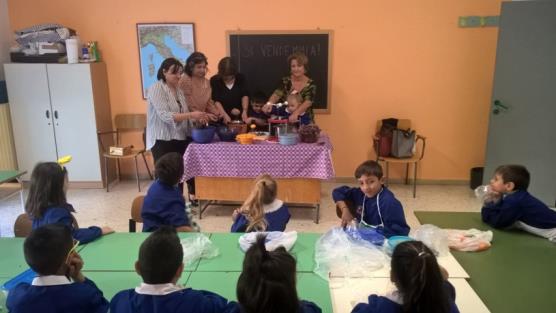 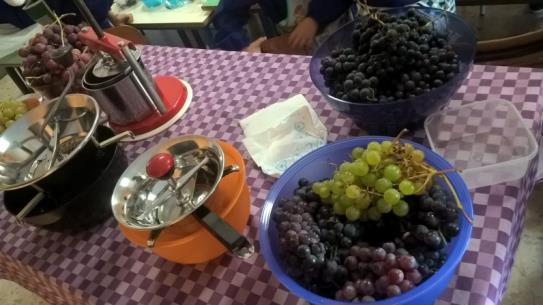 Laboratorio artistico-creativo   classe terza
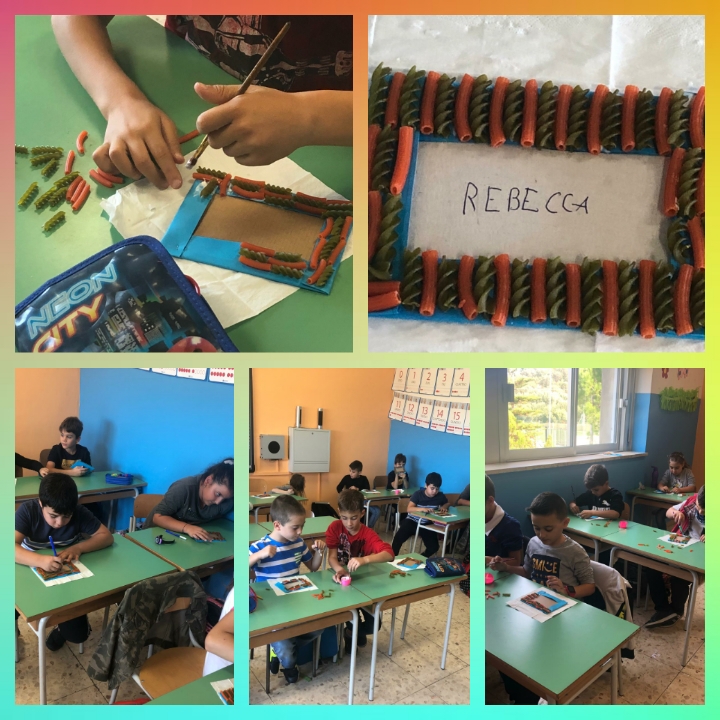 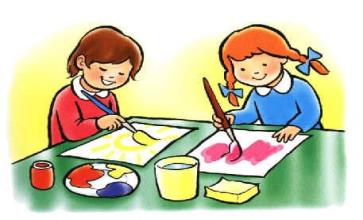 Laboratorio artistico-creativo   classe quarta B
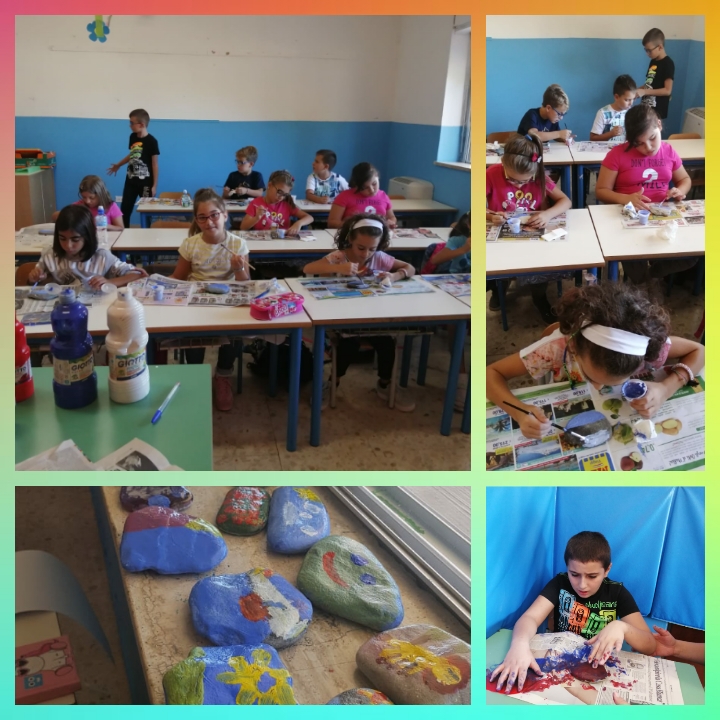 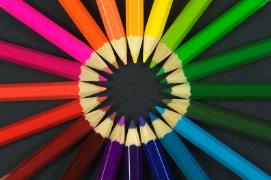 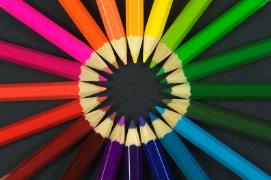 Laboratorio artistico-creativo «festa dei nonni» classe quarta B
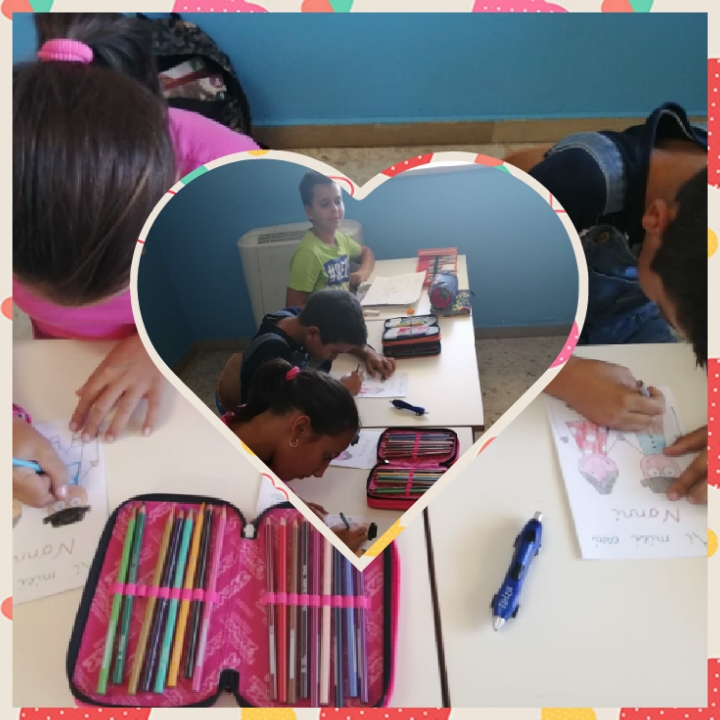 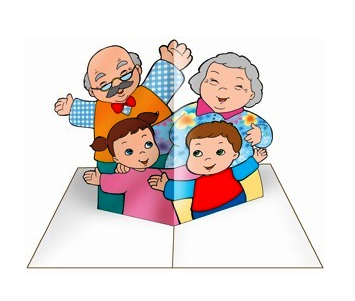 Laboratorio artistico-creativo   classe quarta B
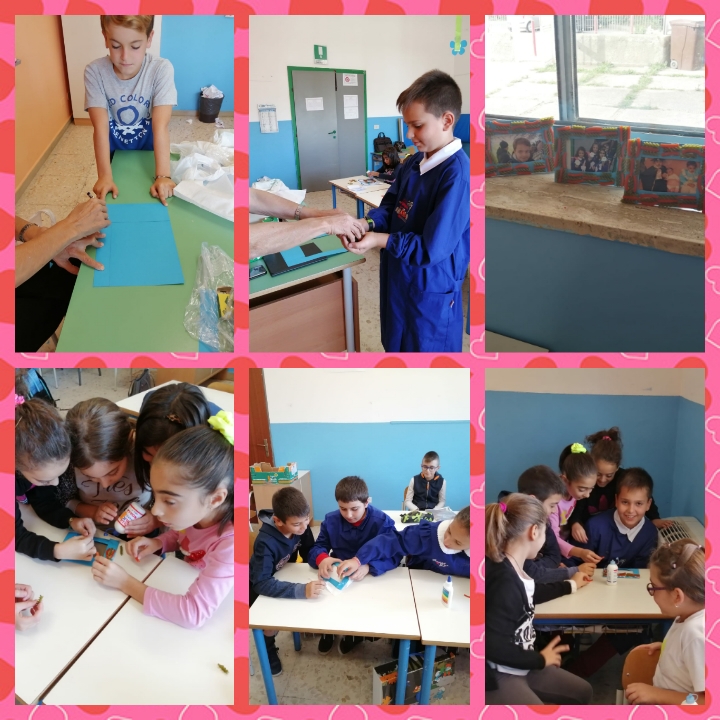 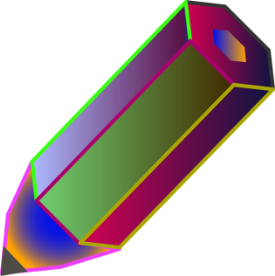 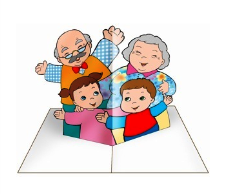 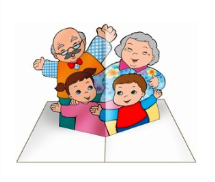 Laboratorio artistico-creativo  classi quinte  «festa dei nonni»
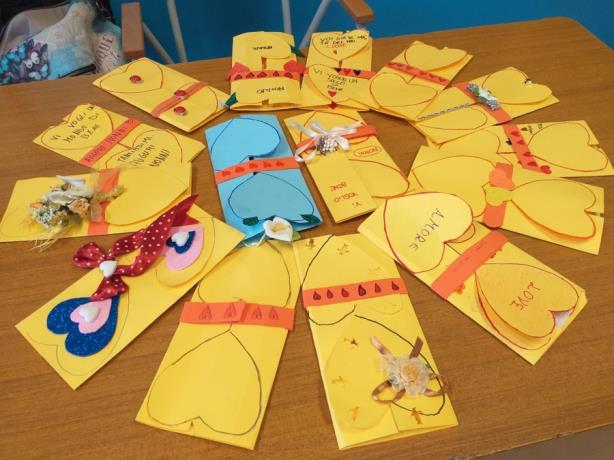 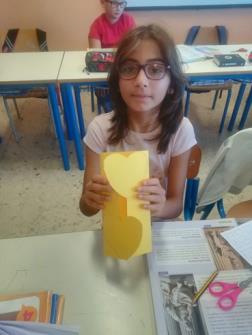 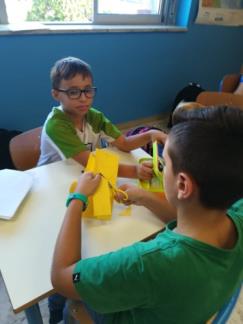 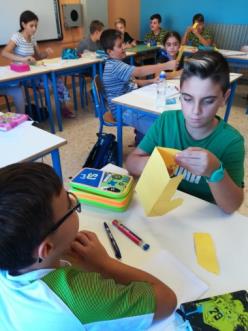 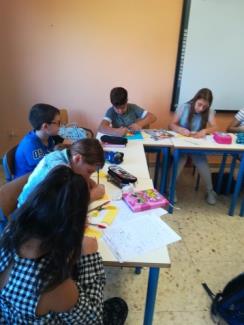 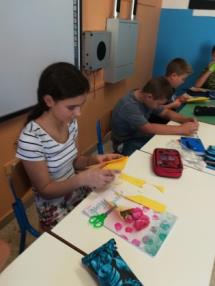 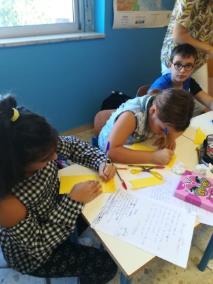 Realizzazione di un lapbook sull’autunnoclasse seconda
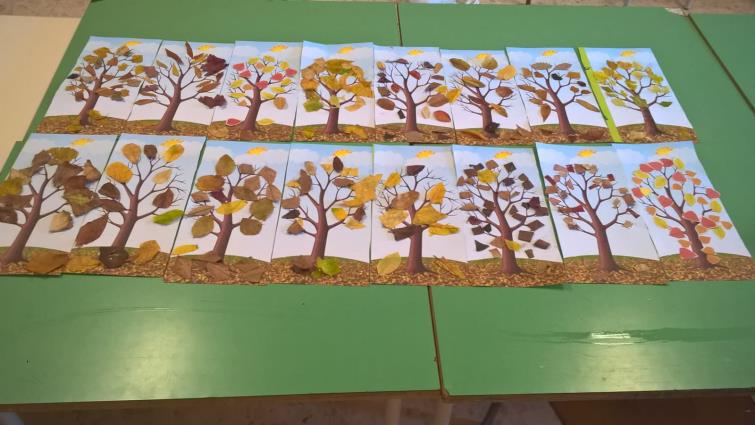 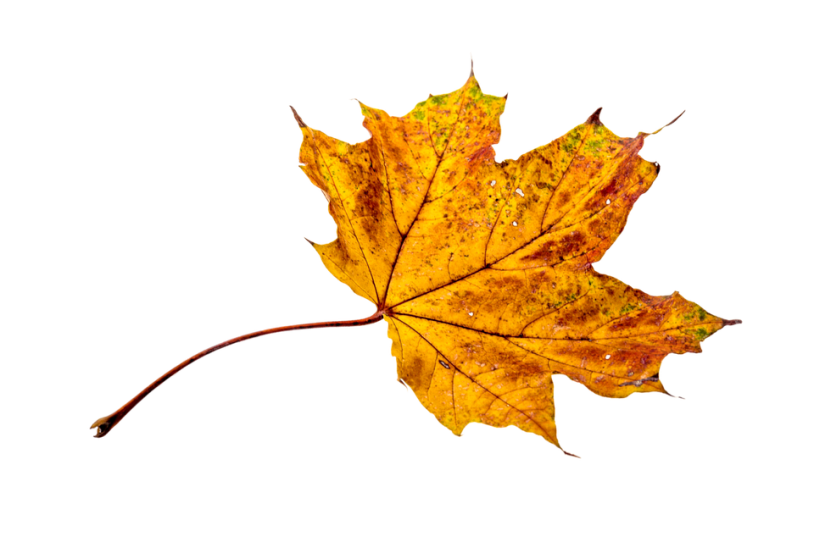 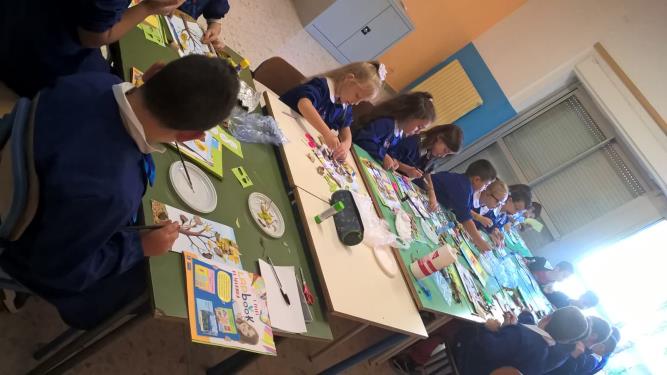 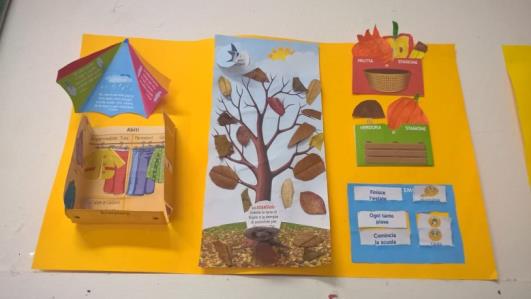 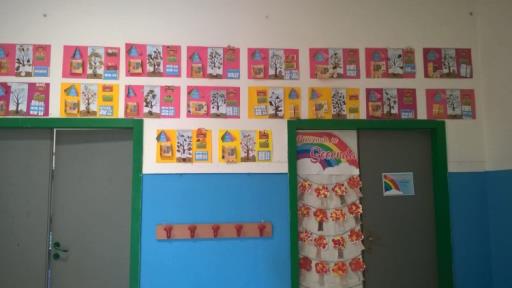 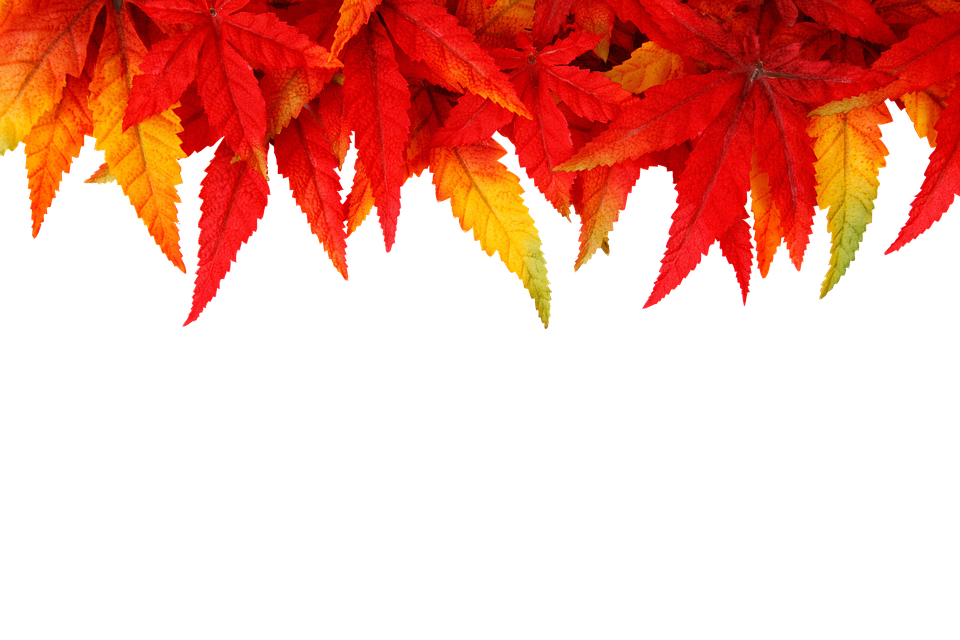 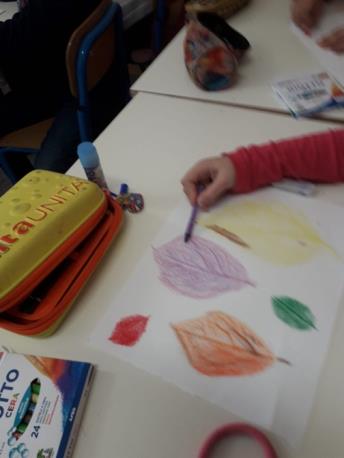 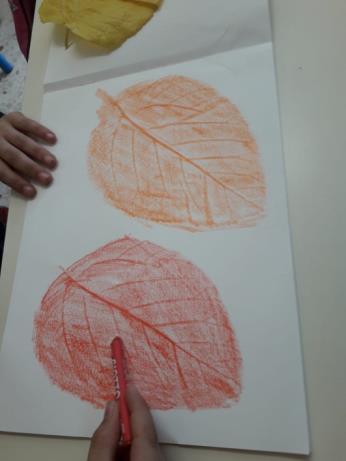 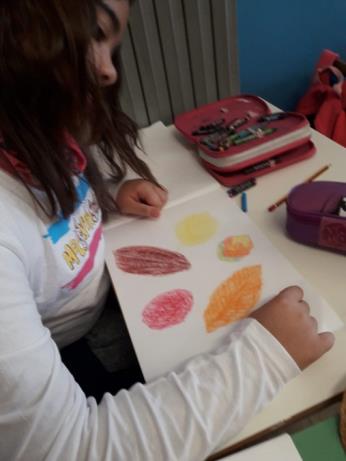 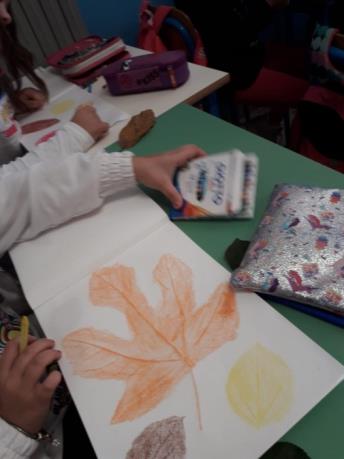 Laboratorio artistico-creativo (frottage)classe 4 A
Laboratorio artistico-creativo   classe quarta B
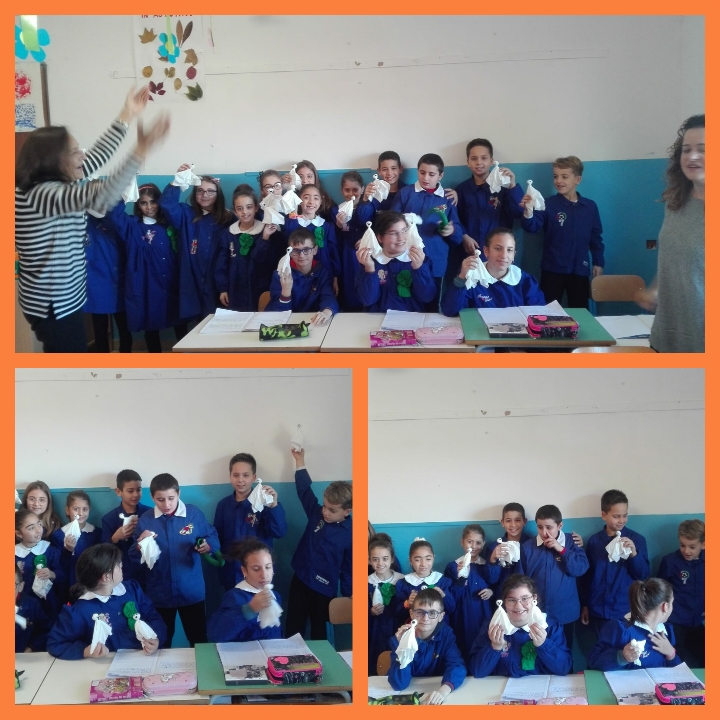 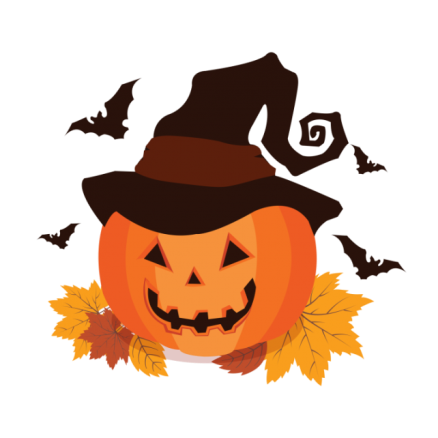 Laboratorio artistico-creativo   classe terza
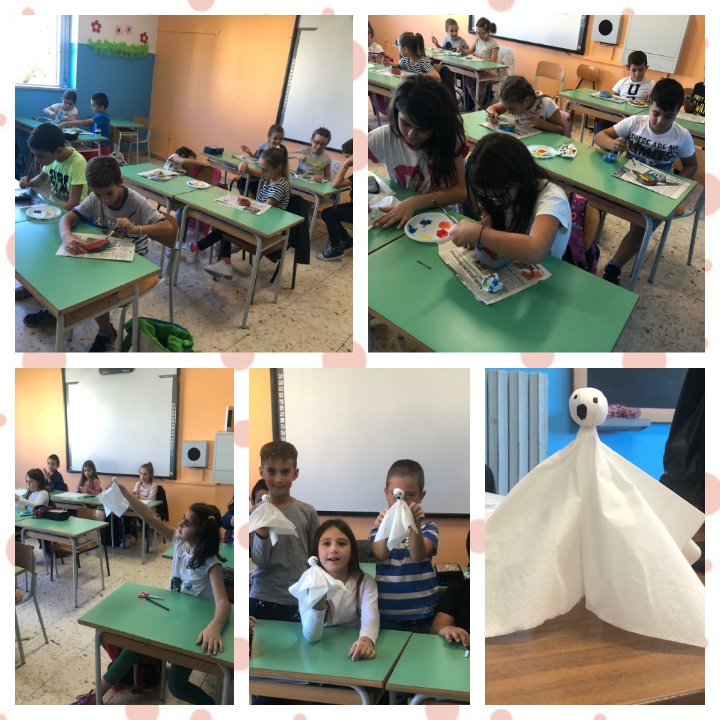 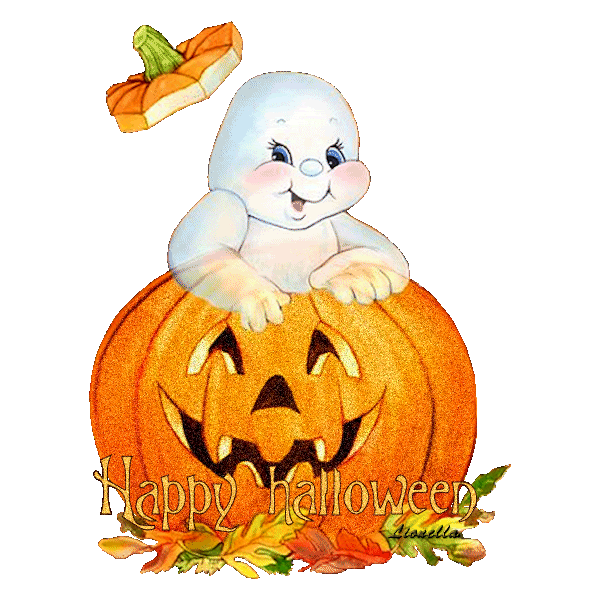 Laboratorio artistico-creativo   classi quinte
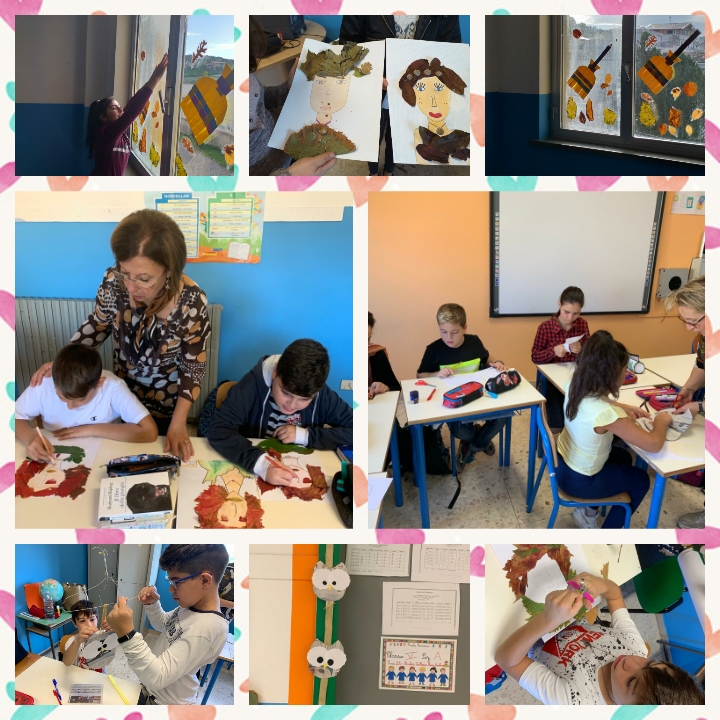 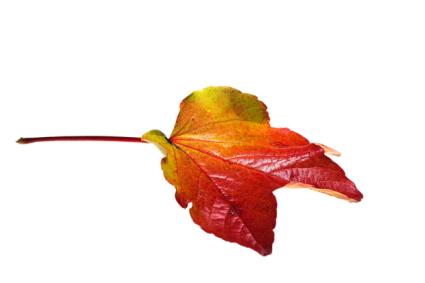 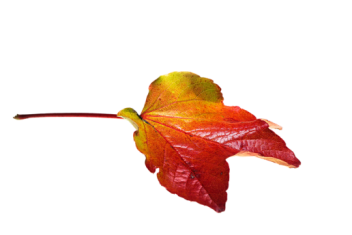 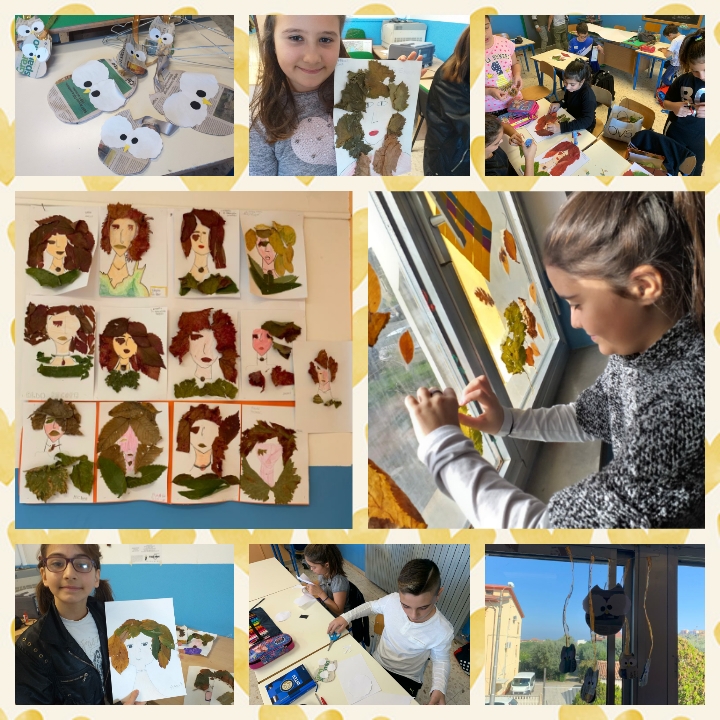 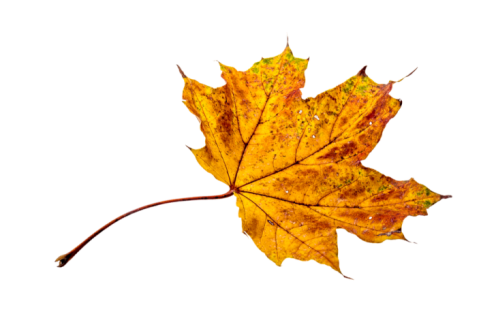 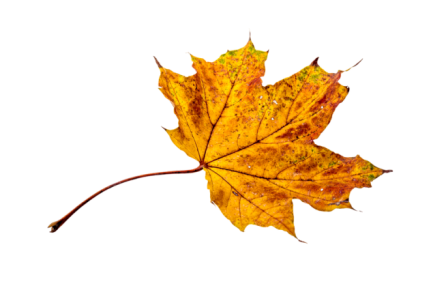 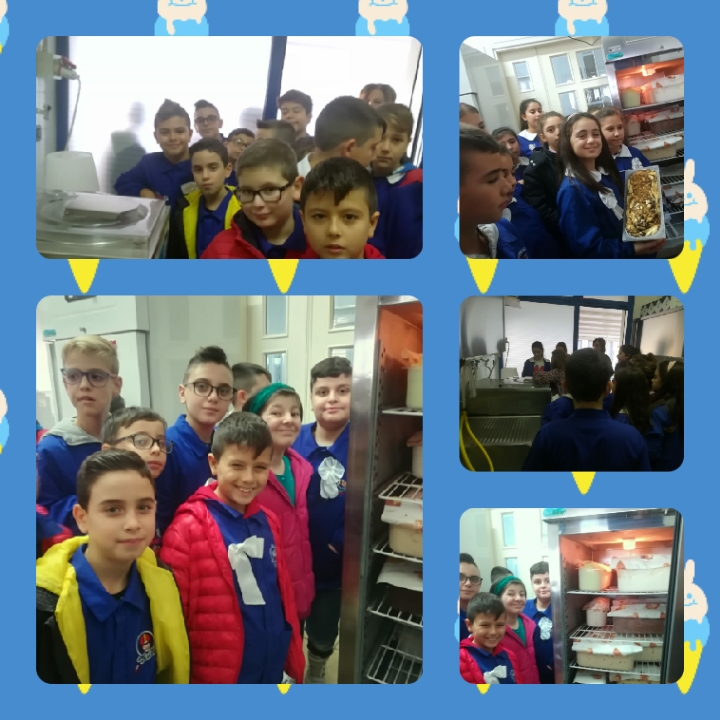 Visita guidata gelateria «Dolce amaro»classi quinte
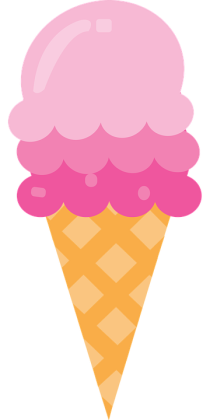 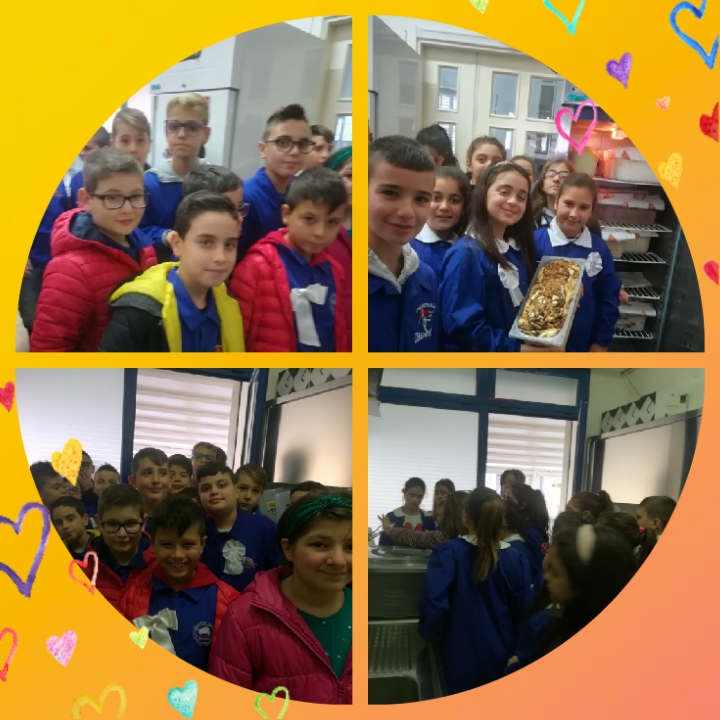 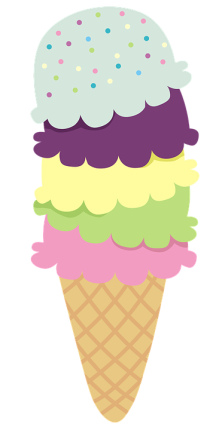 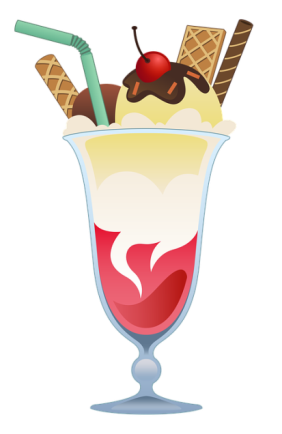 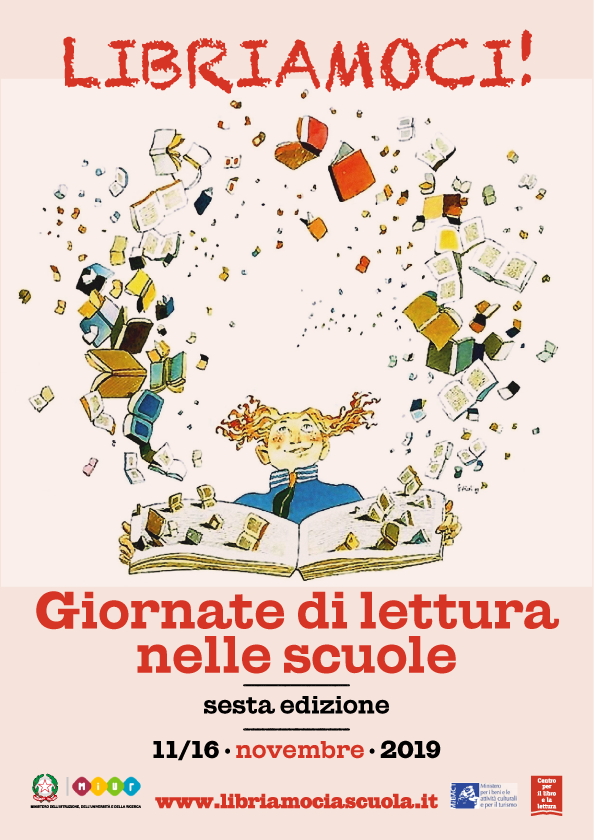 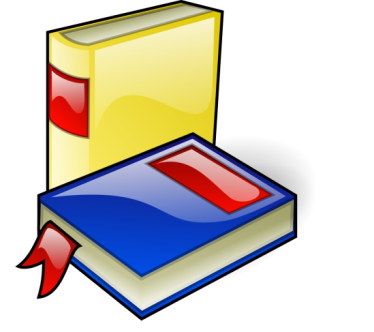 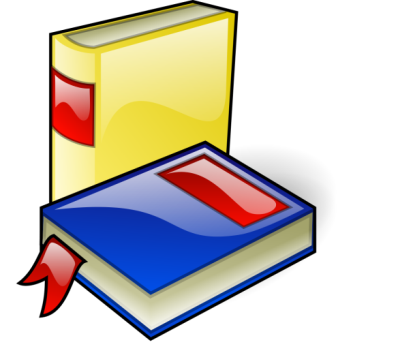 Libriamoci 2019classe seconda
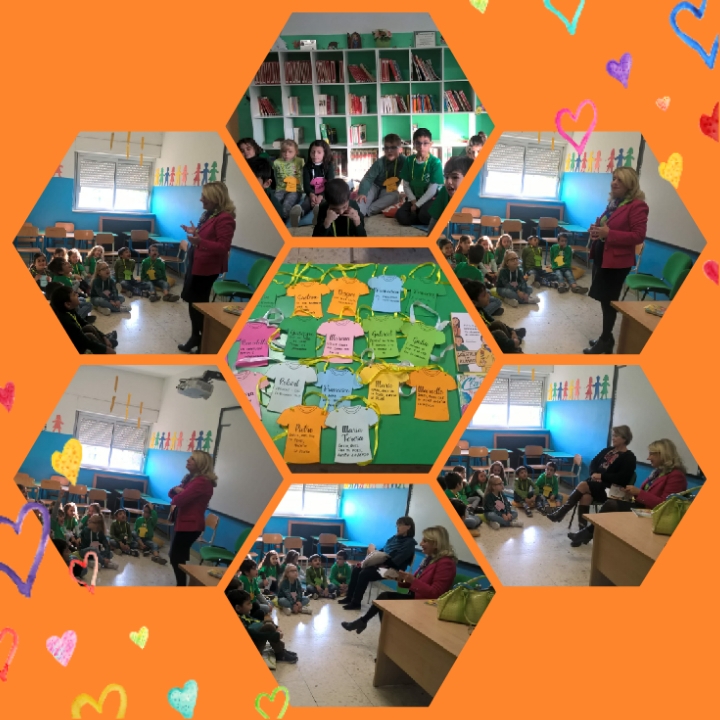 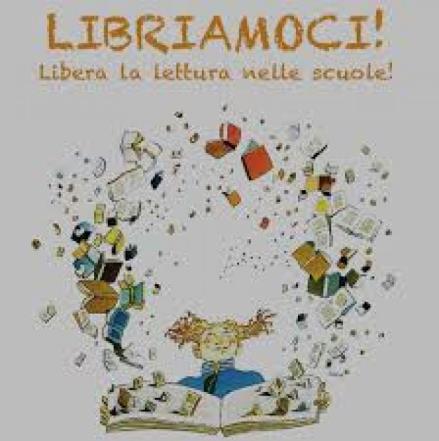 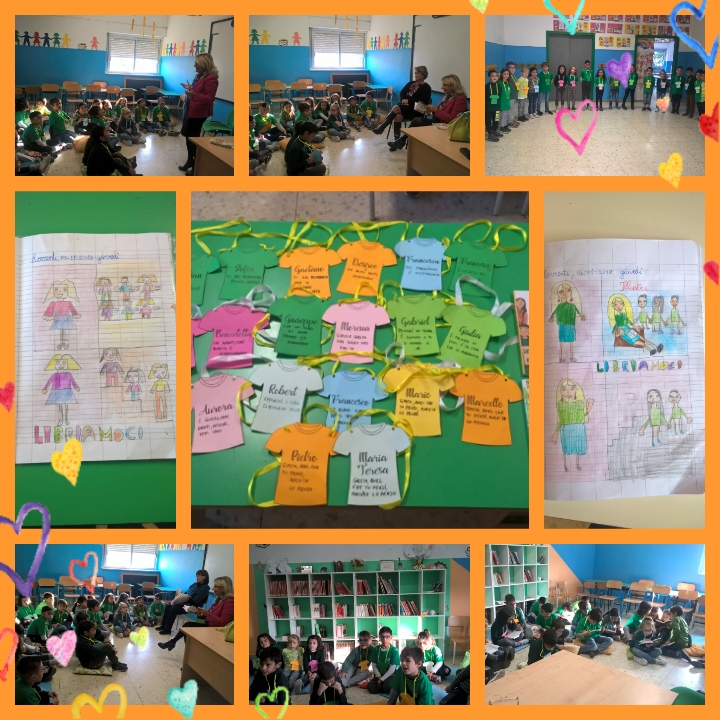 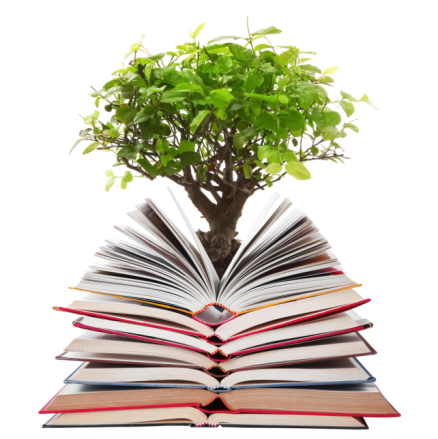 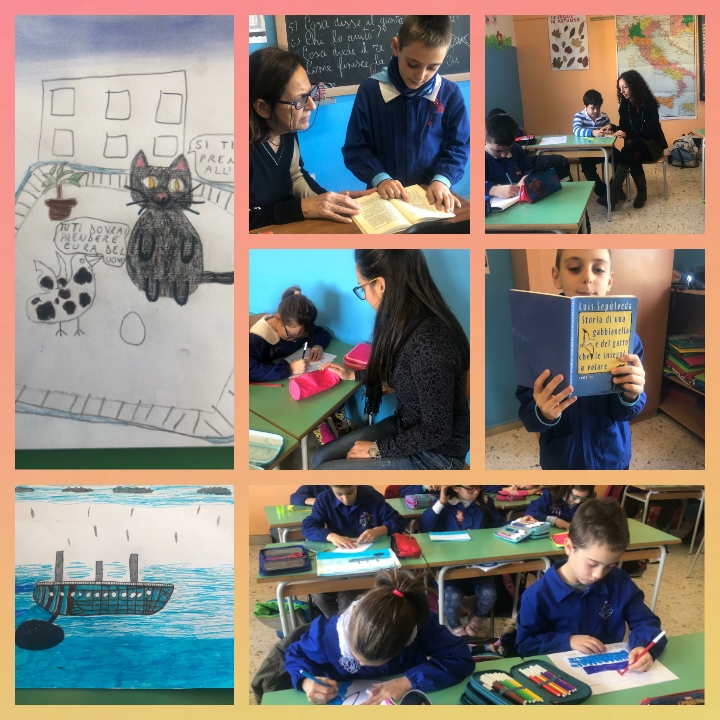 Libriamoci 2019classeterza
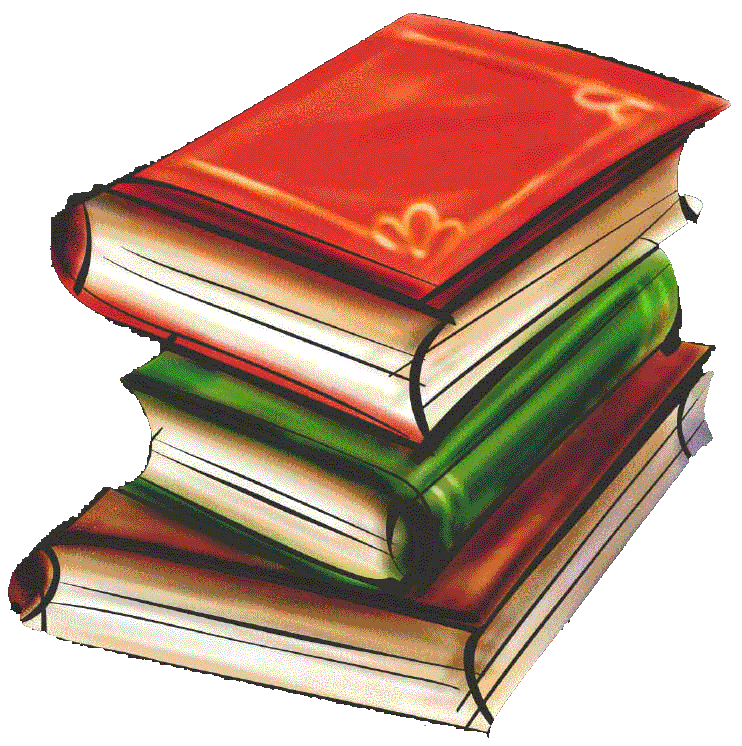 Libriamoci 2019  classi quarte
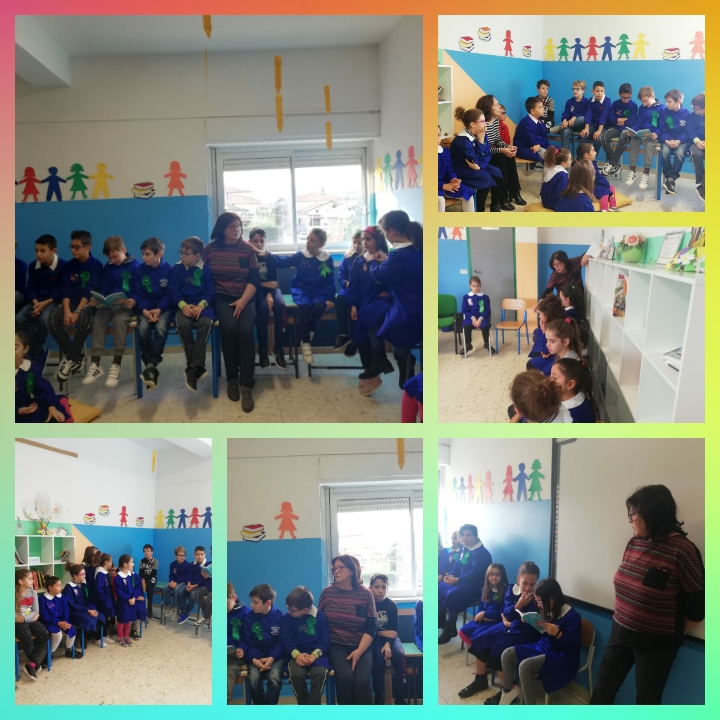 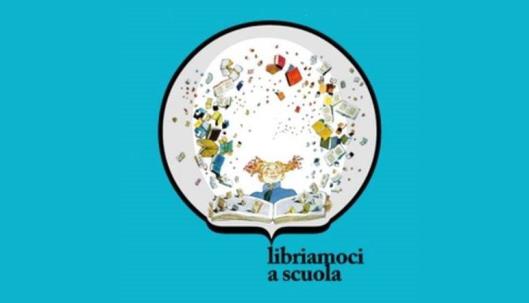 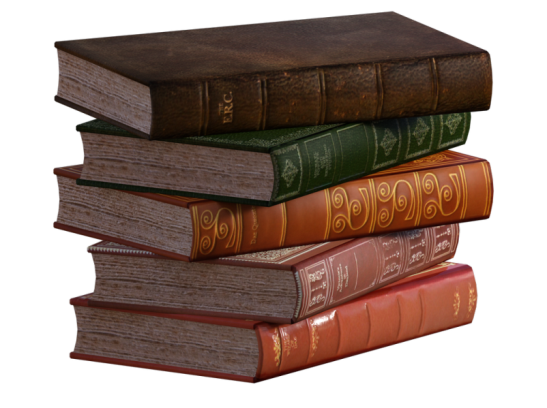 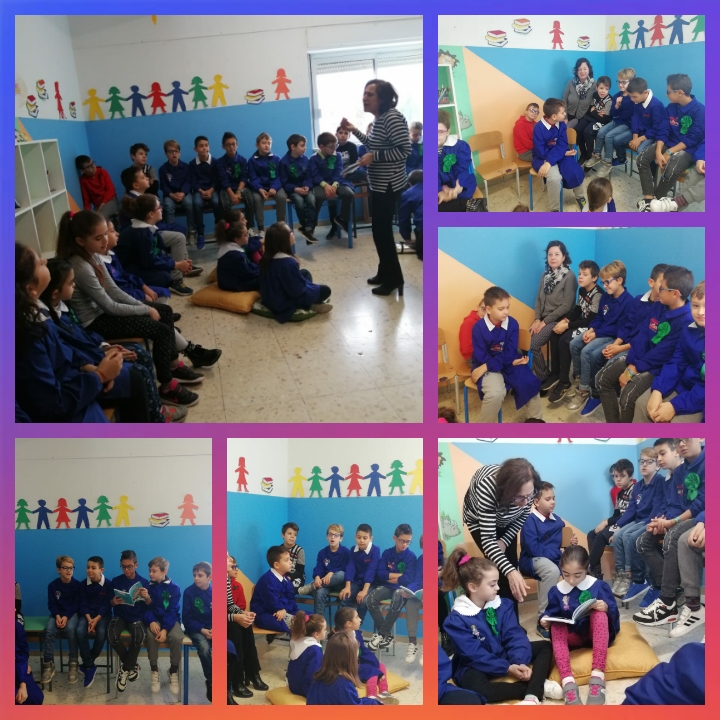 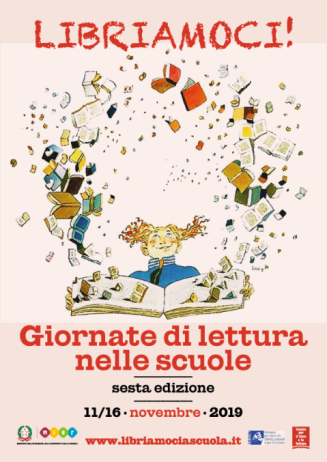 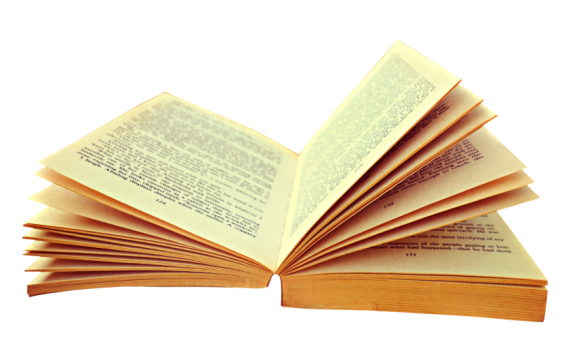 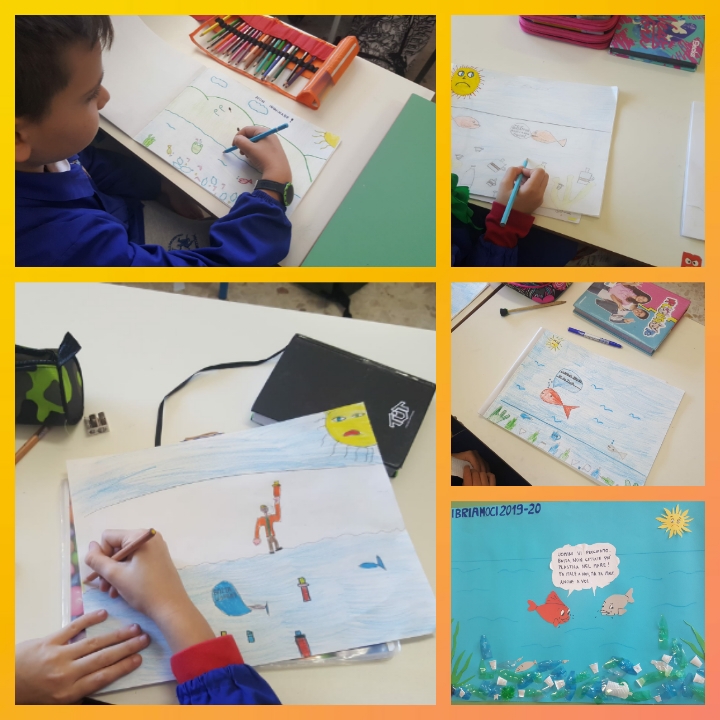 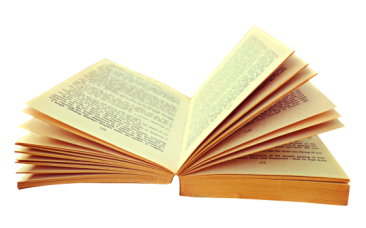 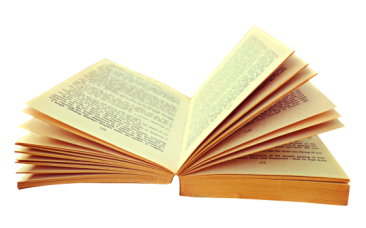 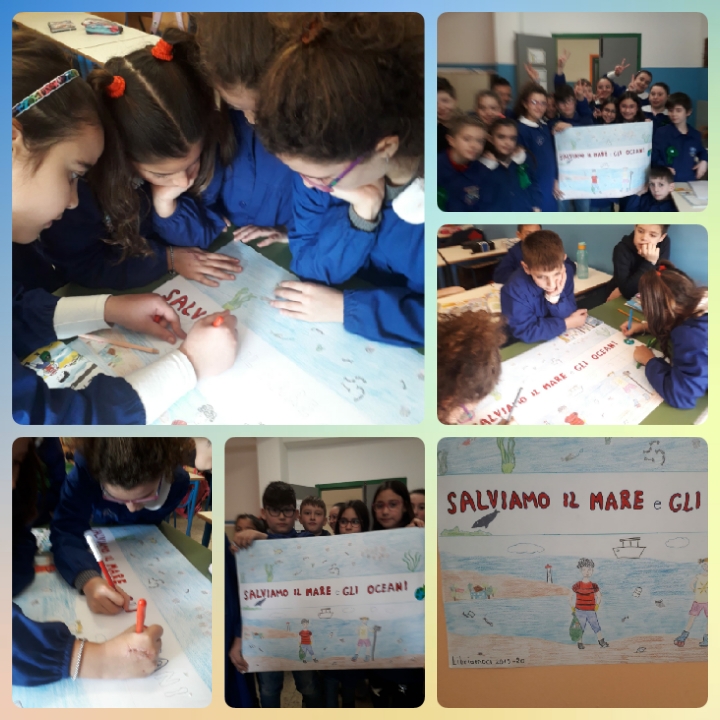 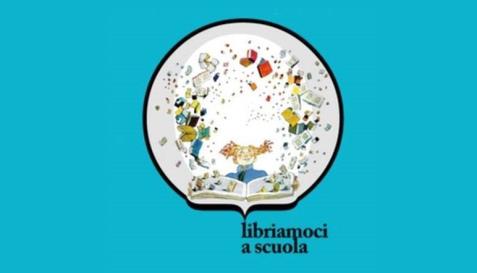 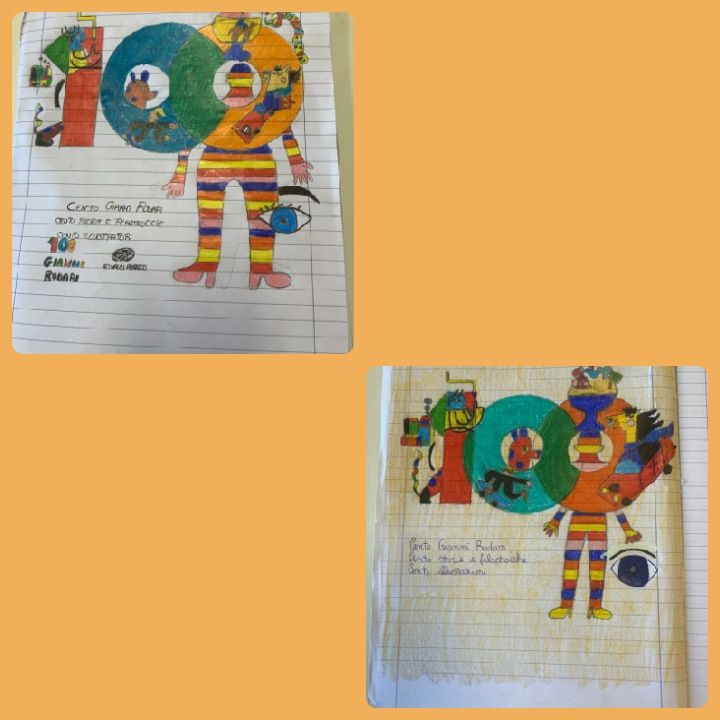 Libriamoci 2019 classi quinte
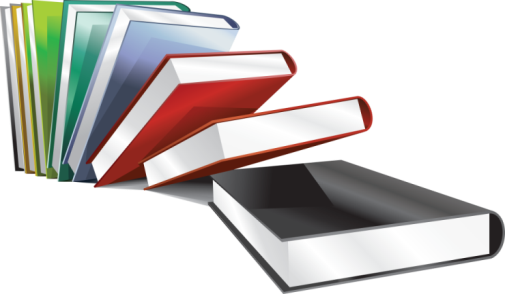 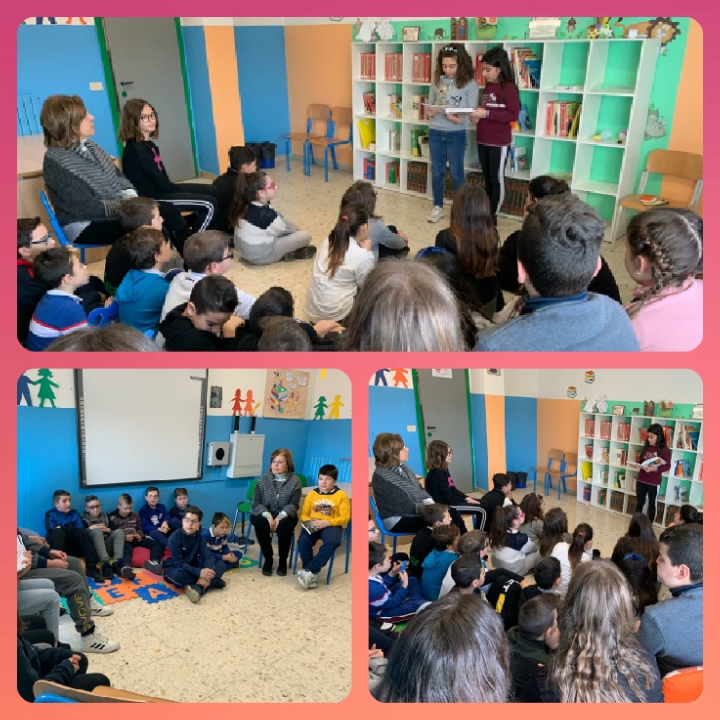 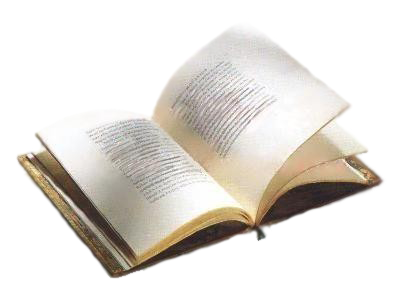 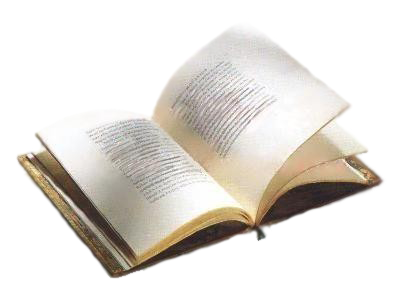 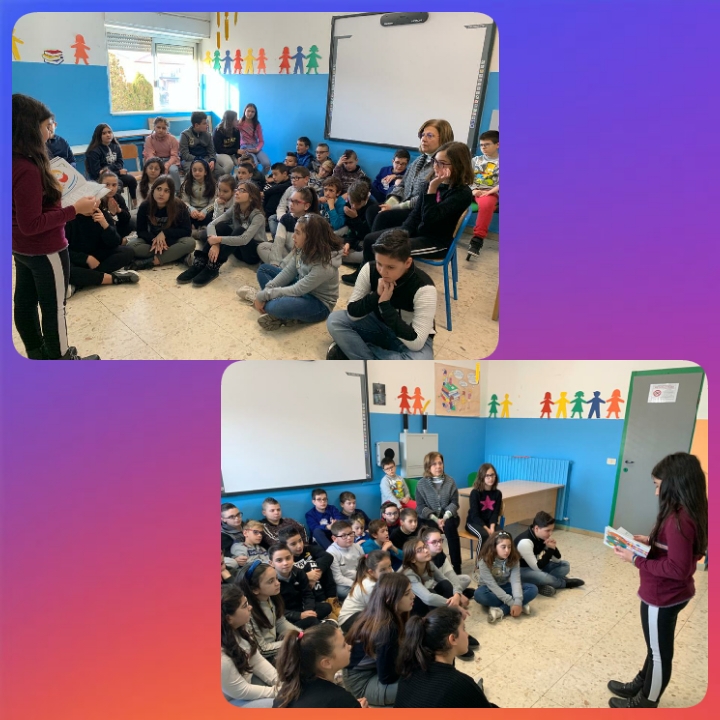 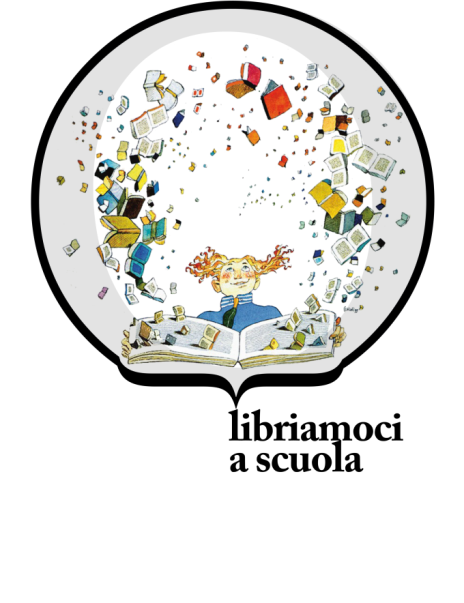 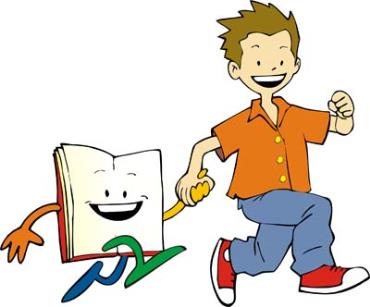 Lezione di scienze   classi prime
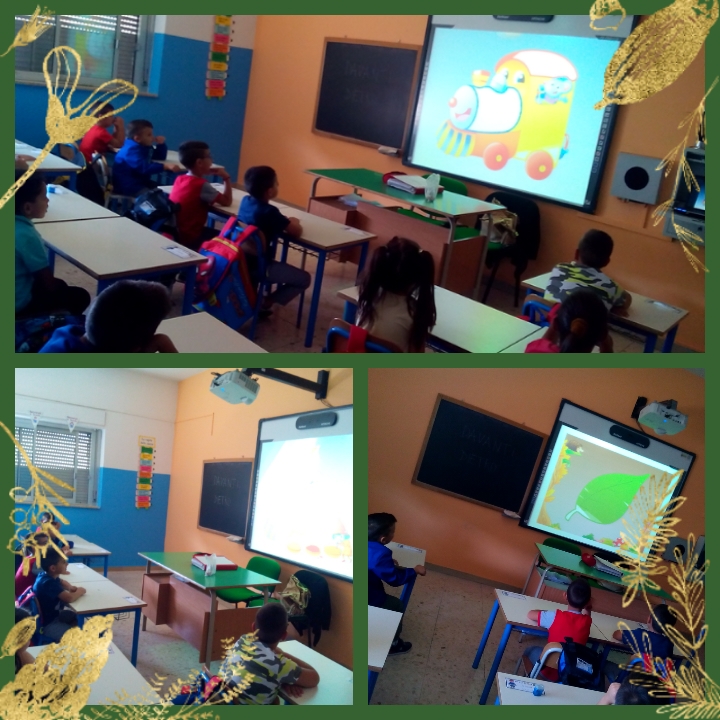 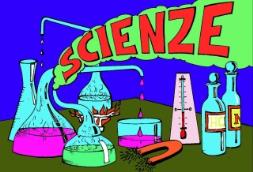 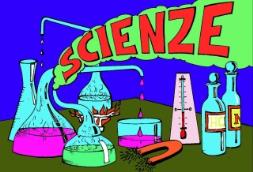 30-11-19Progetto «Sorrisi smaglianti…»
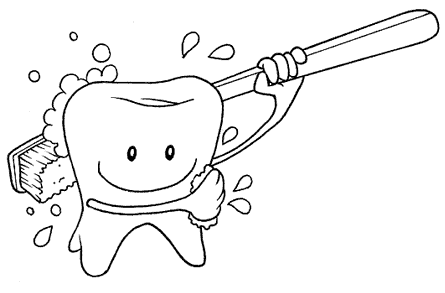 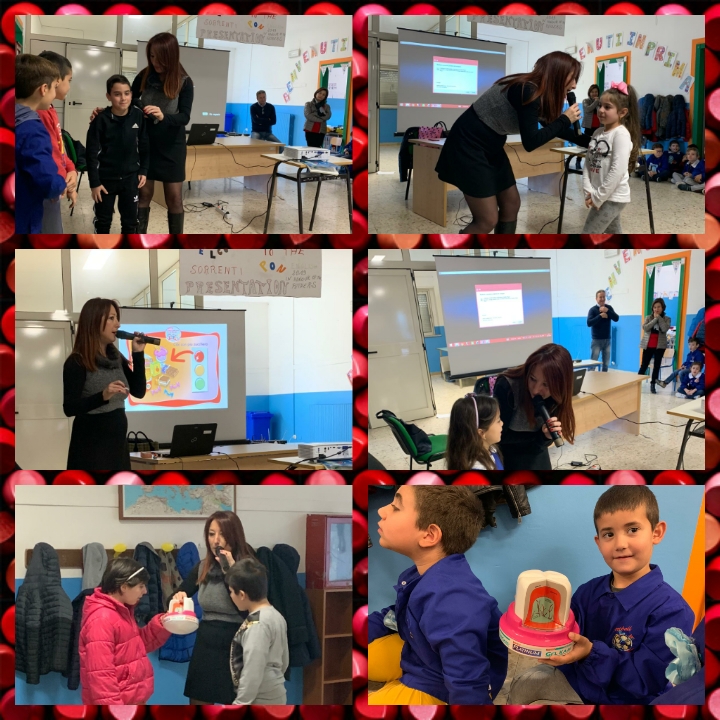 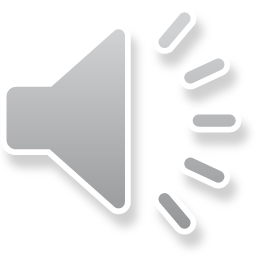 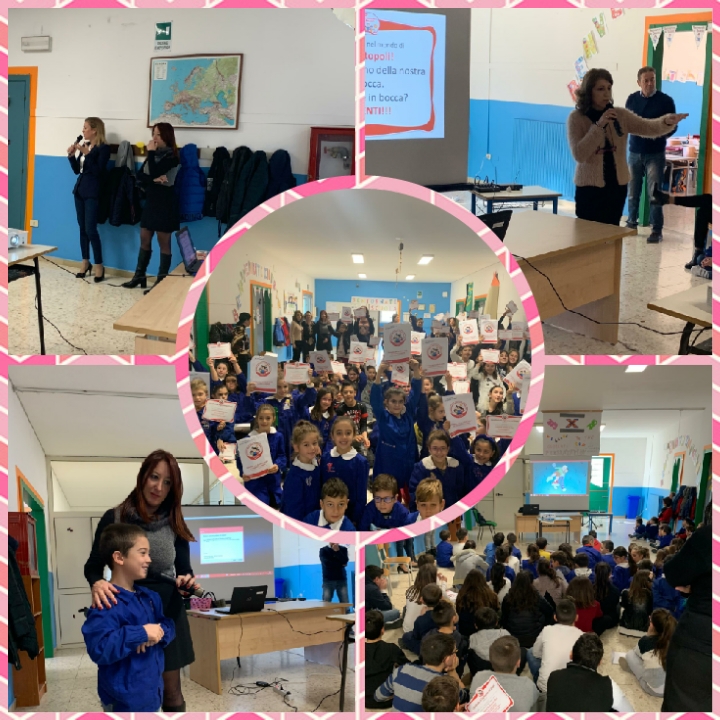 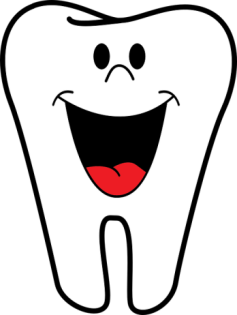 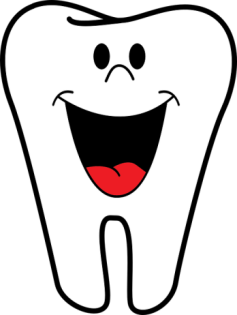 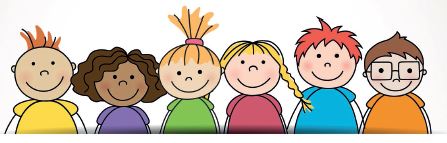 Attività con i regoliclassi prime
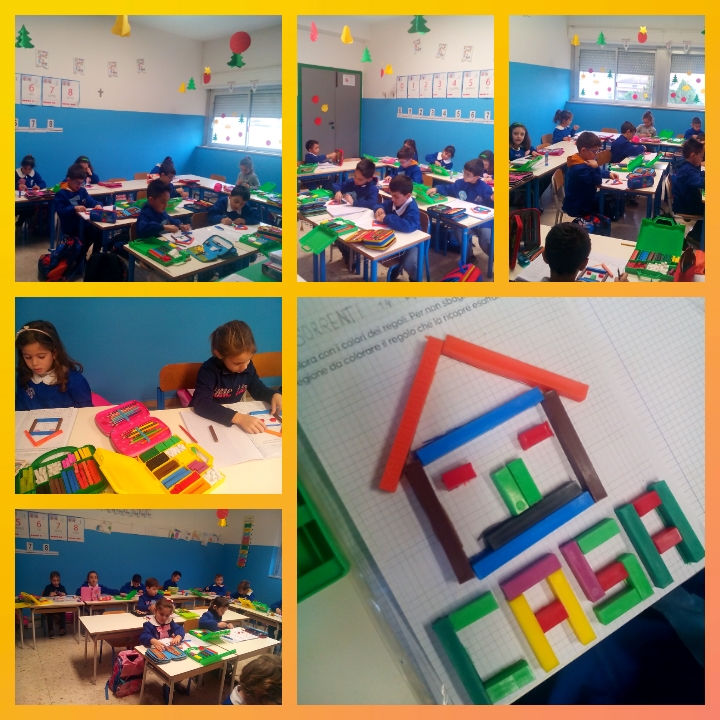 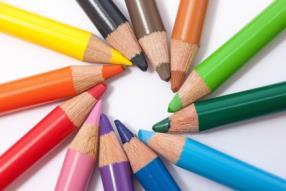 Progetto «inclusione»classe quarta B
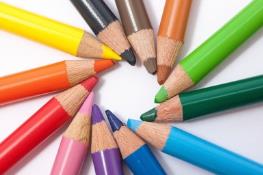 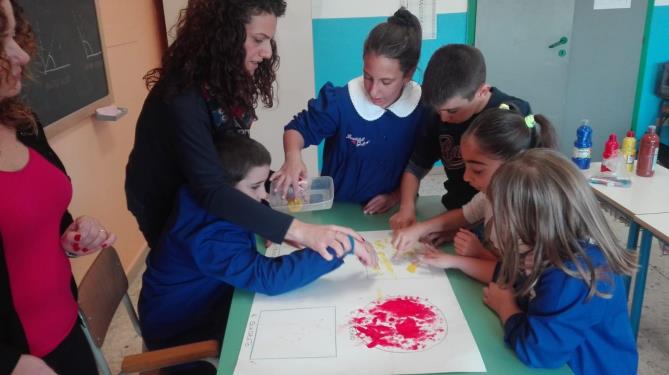 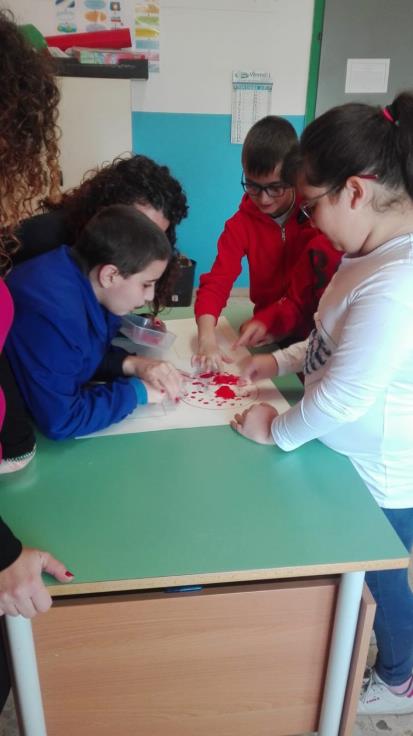 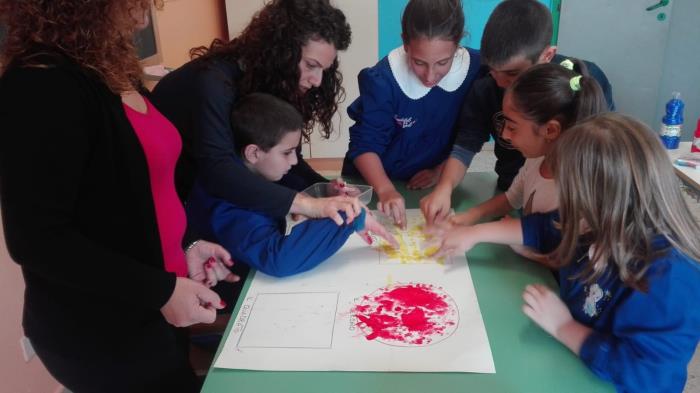 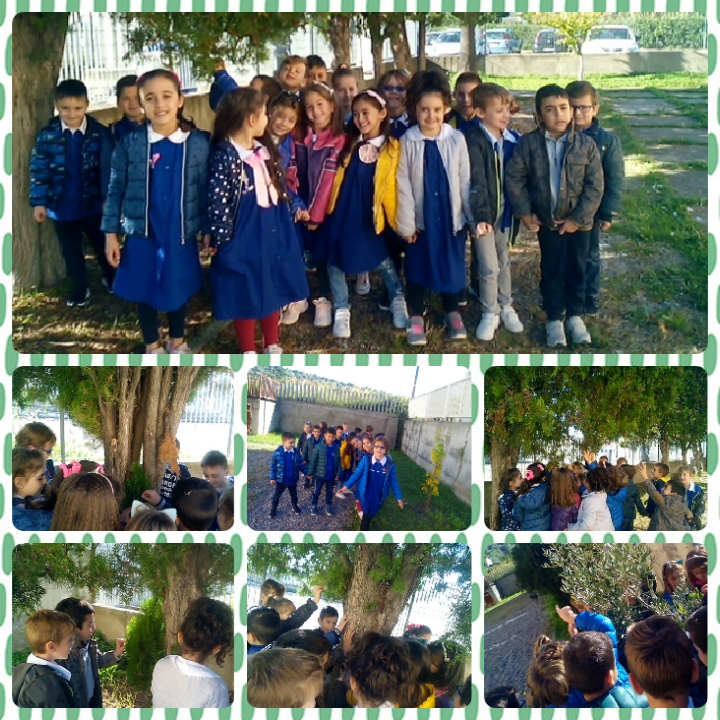 Osservazione del cortile con i 5 sensiclassi prime
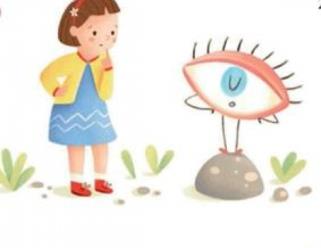 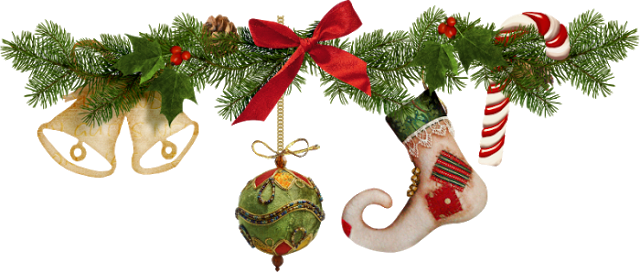 Natale
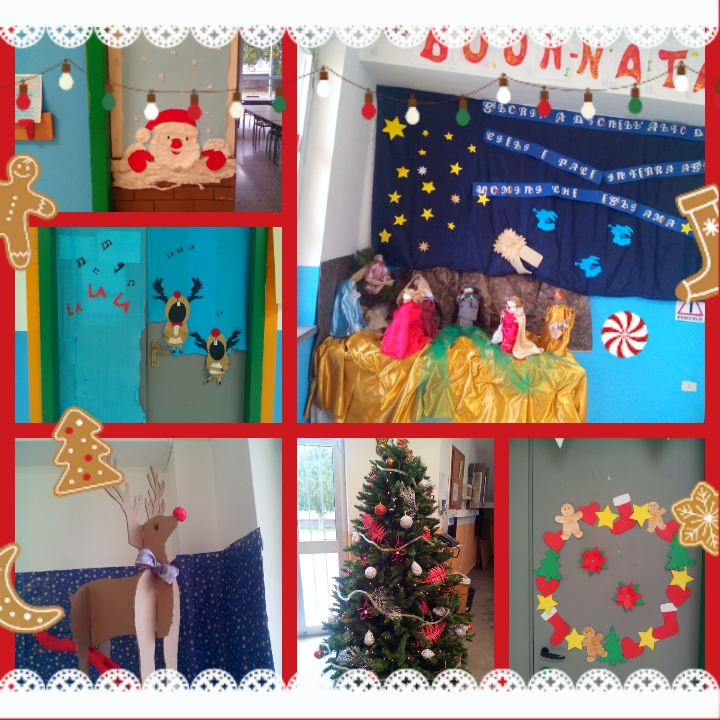 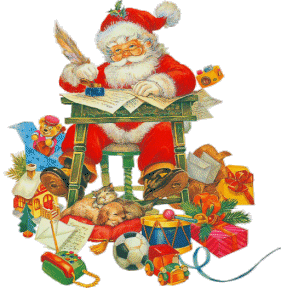 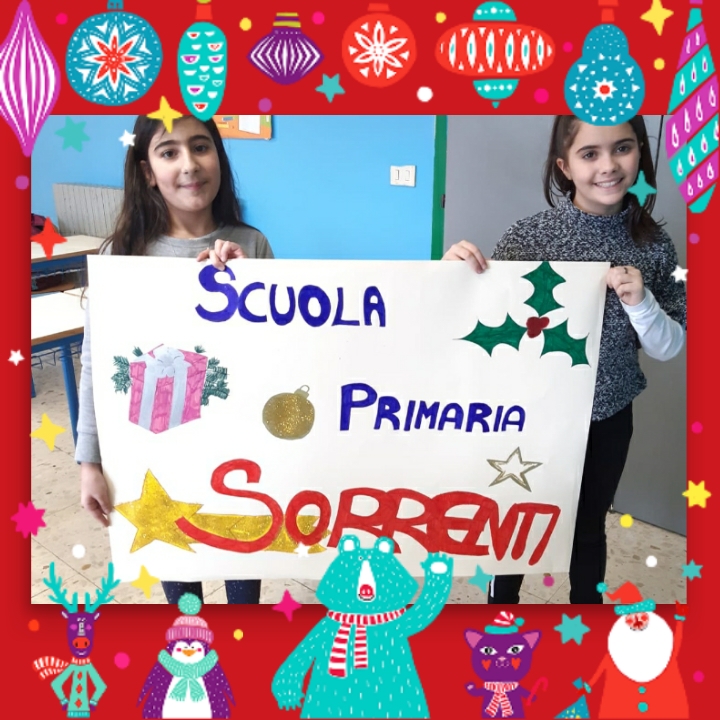 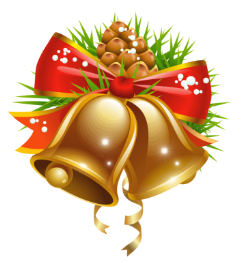 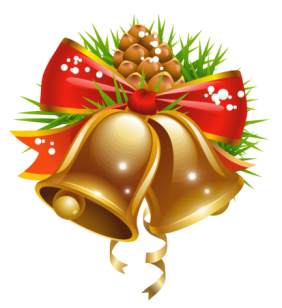 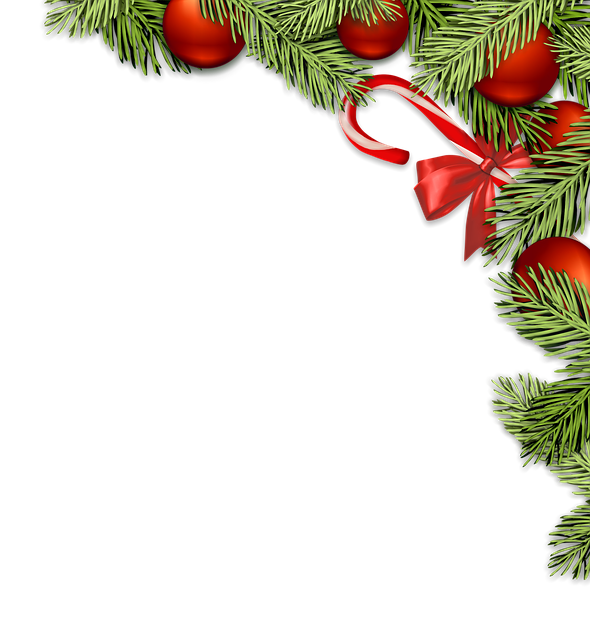 Calendario dell’Avvento
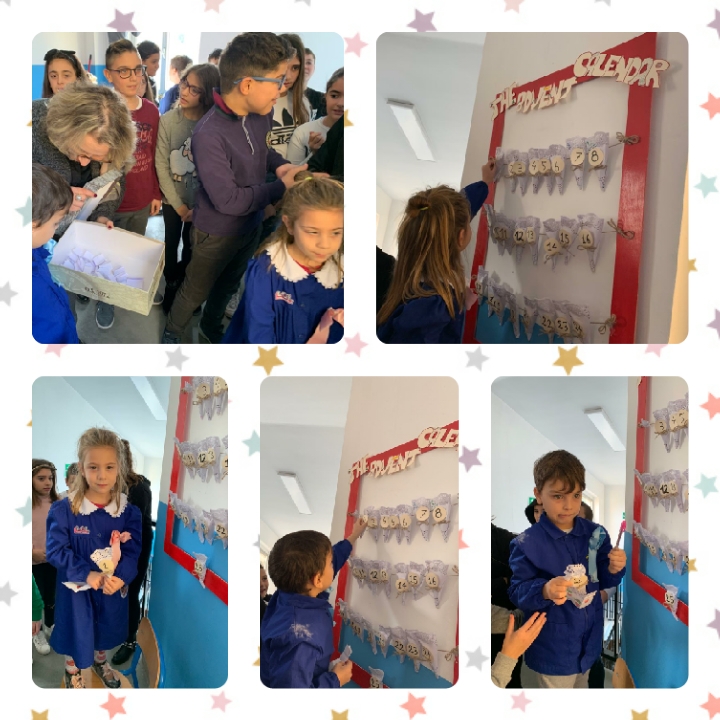 Laboratorio artistico-creativo   classe quarta A
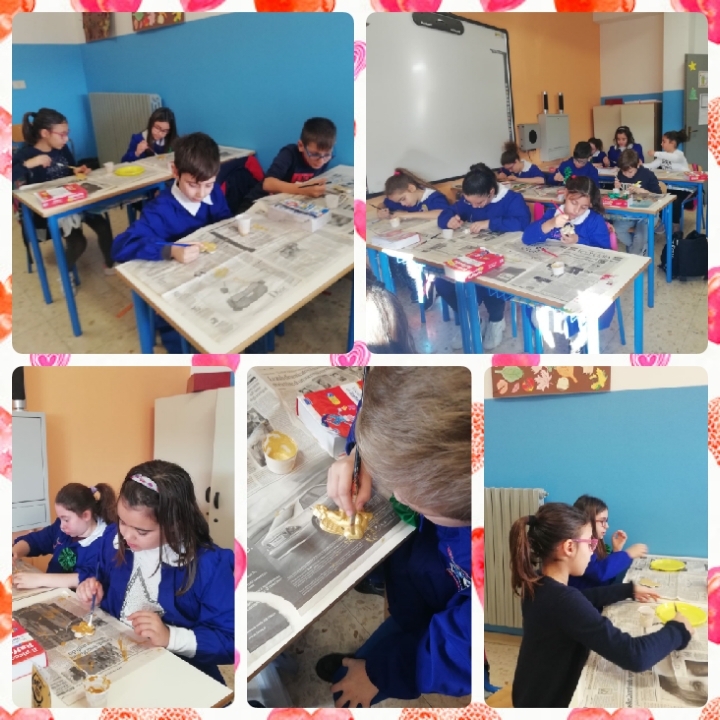 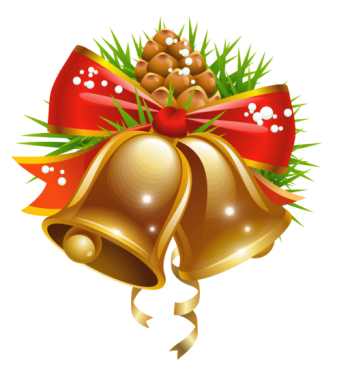 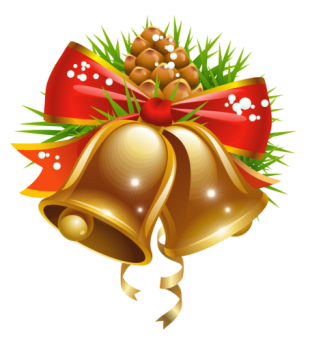 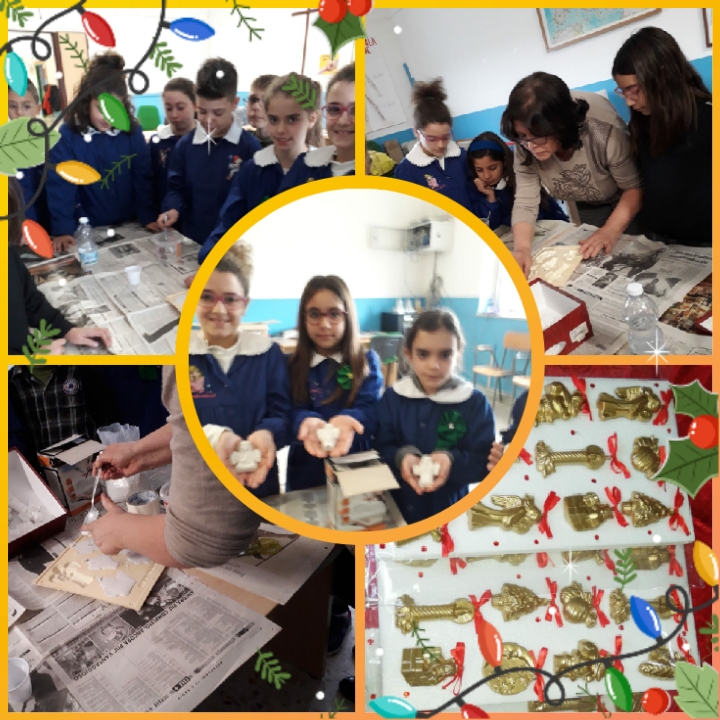 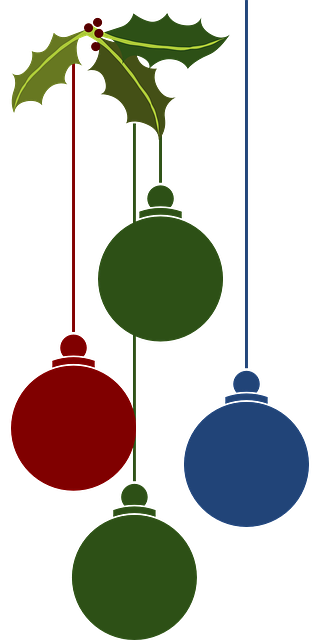 Laboratorio artistico-creativo   classe quarta B
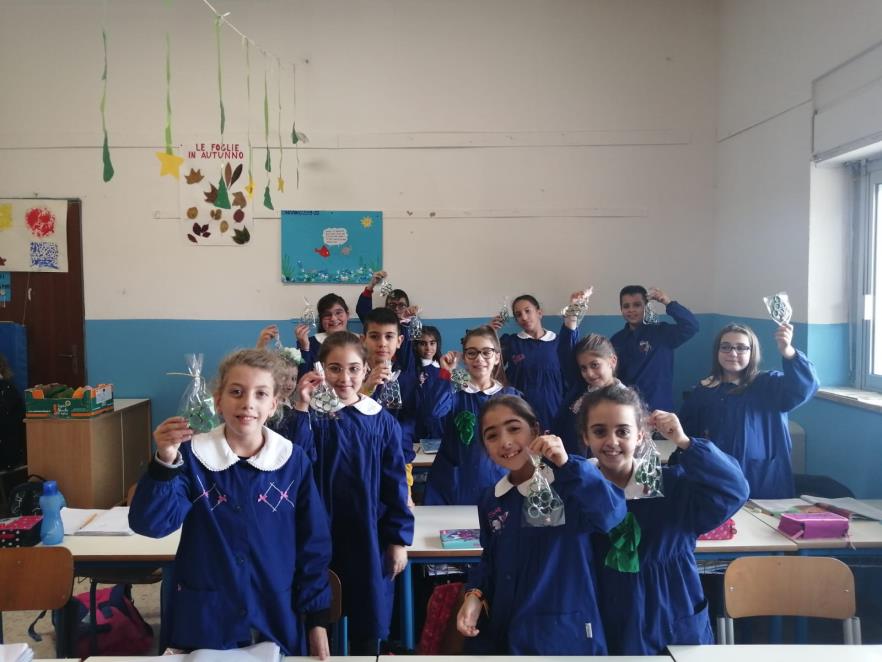 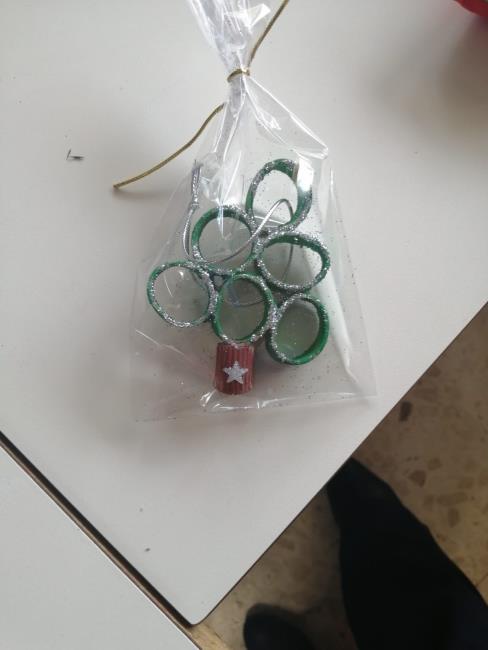 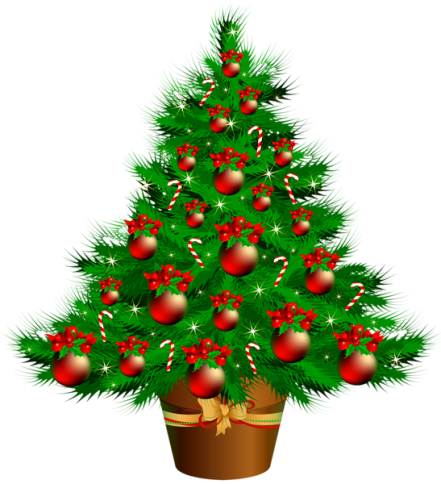 Aspettando il Natale…classi quinte
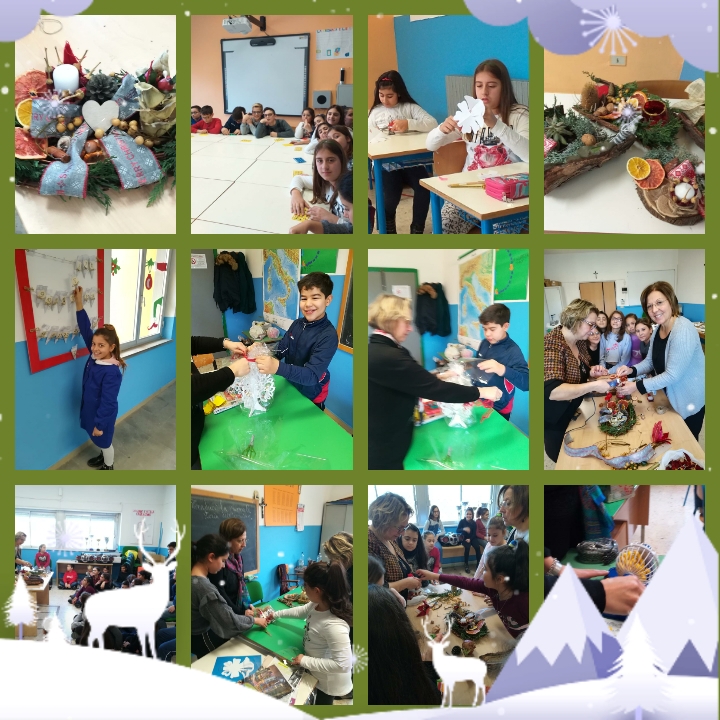 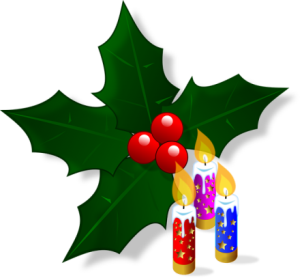 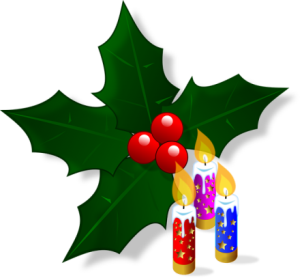 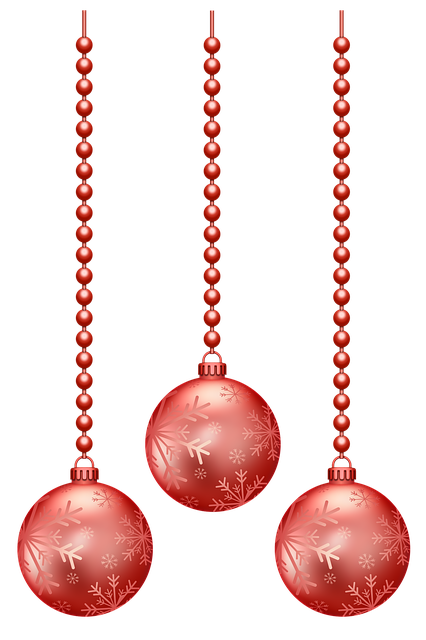 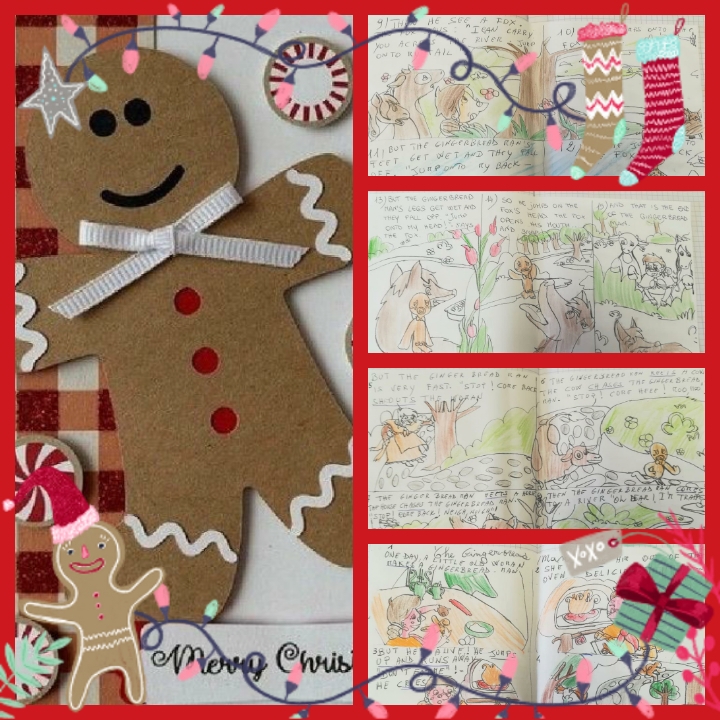 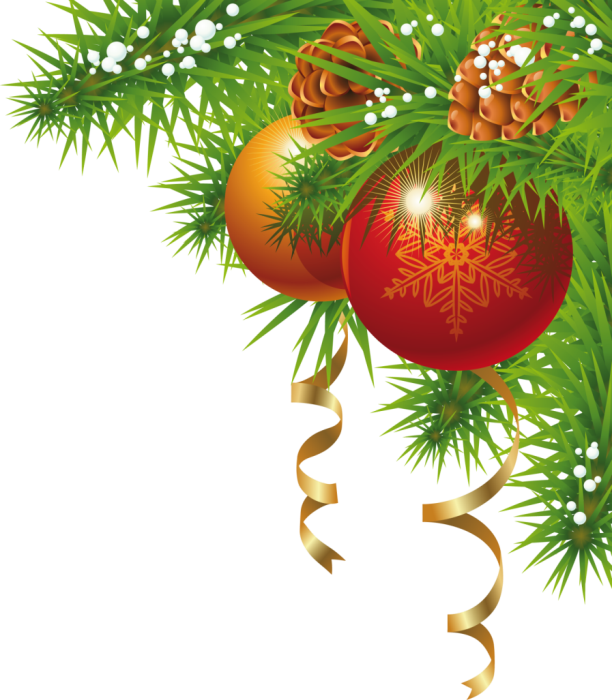 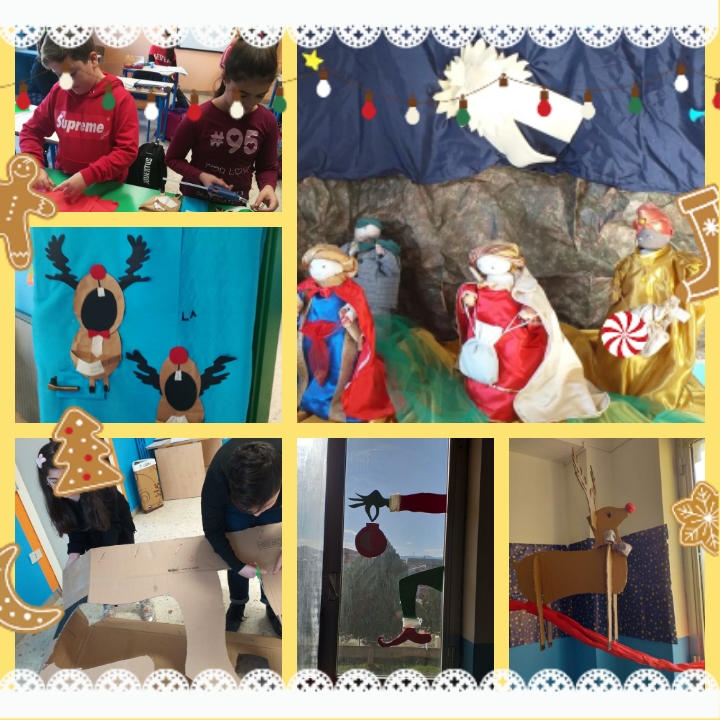 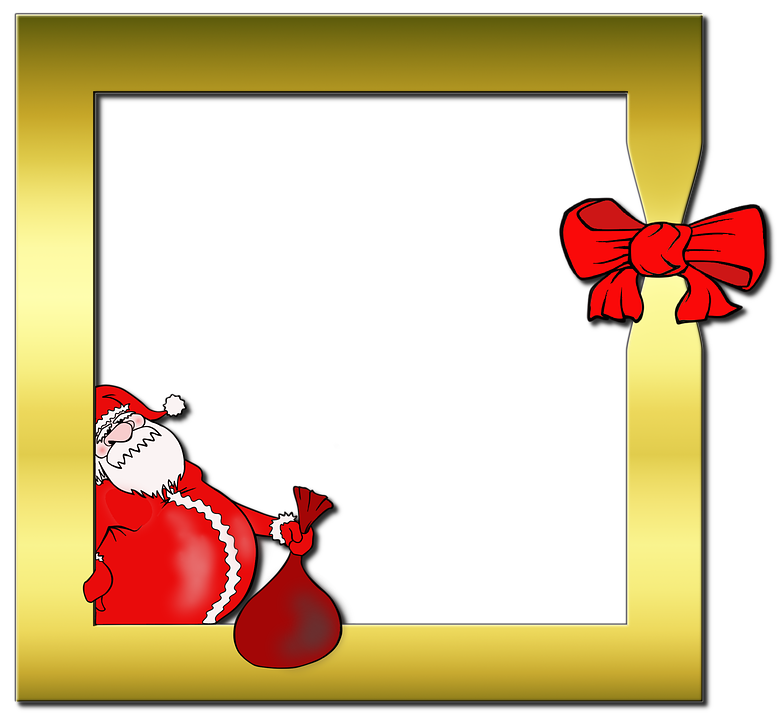 Natale….classi prime
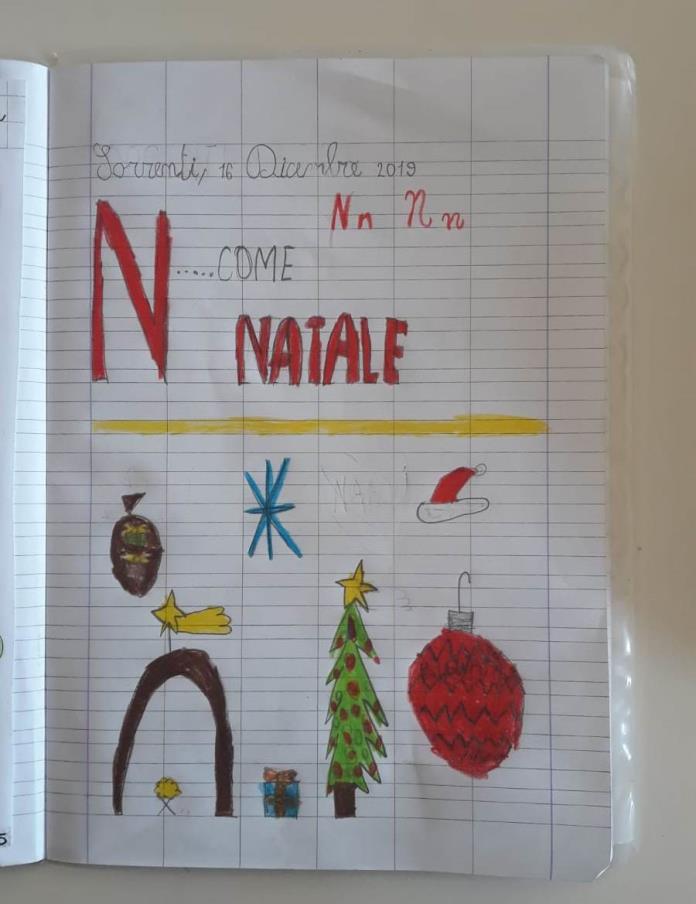 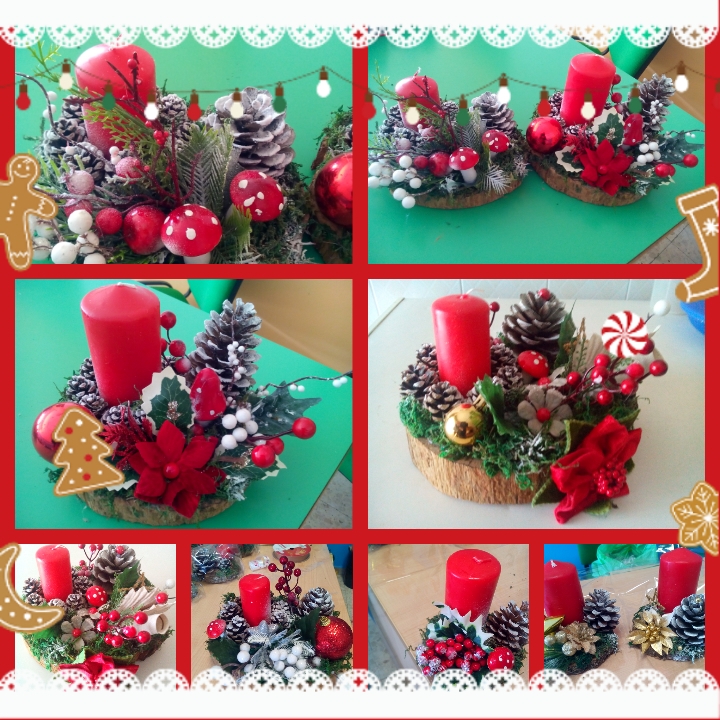 Classi prime
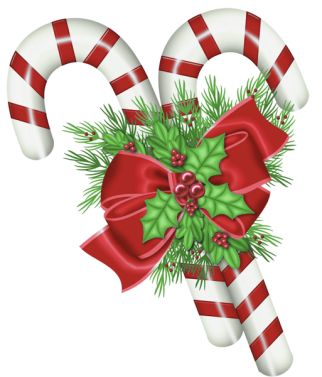 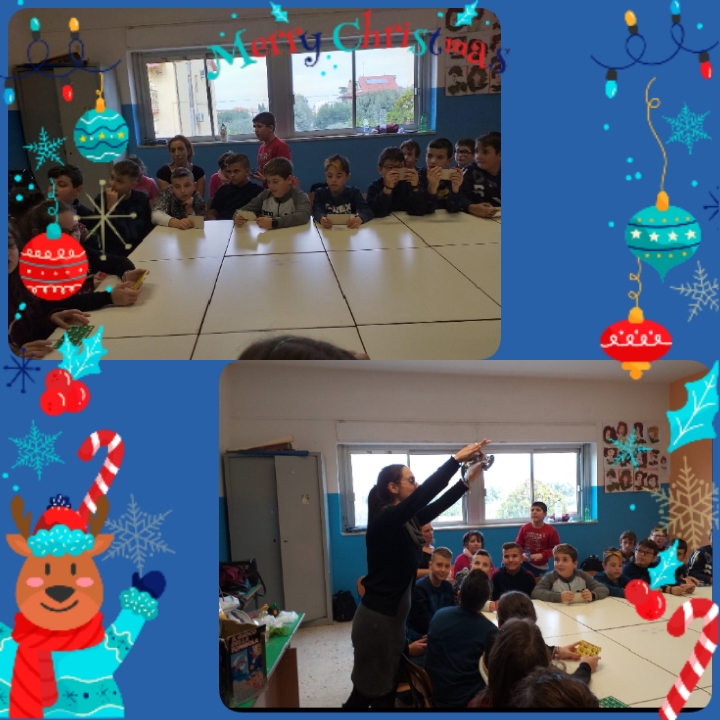 Tombolata classi quinte
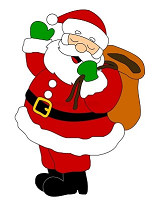 Laboratorio di inglese classe seconda
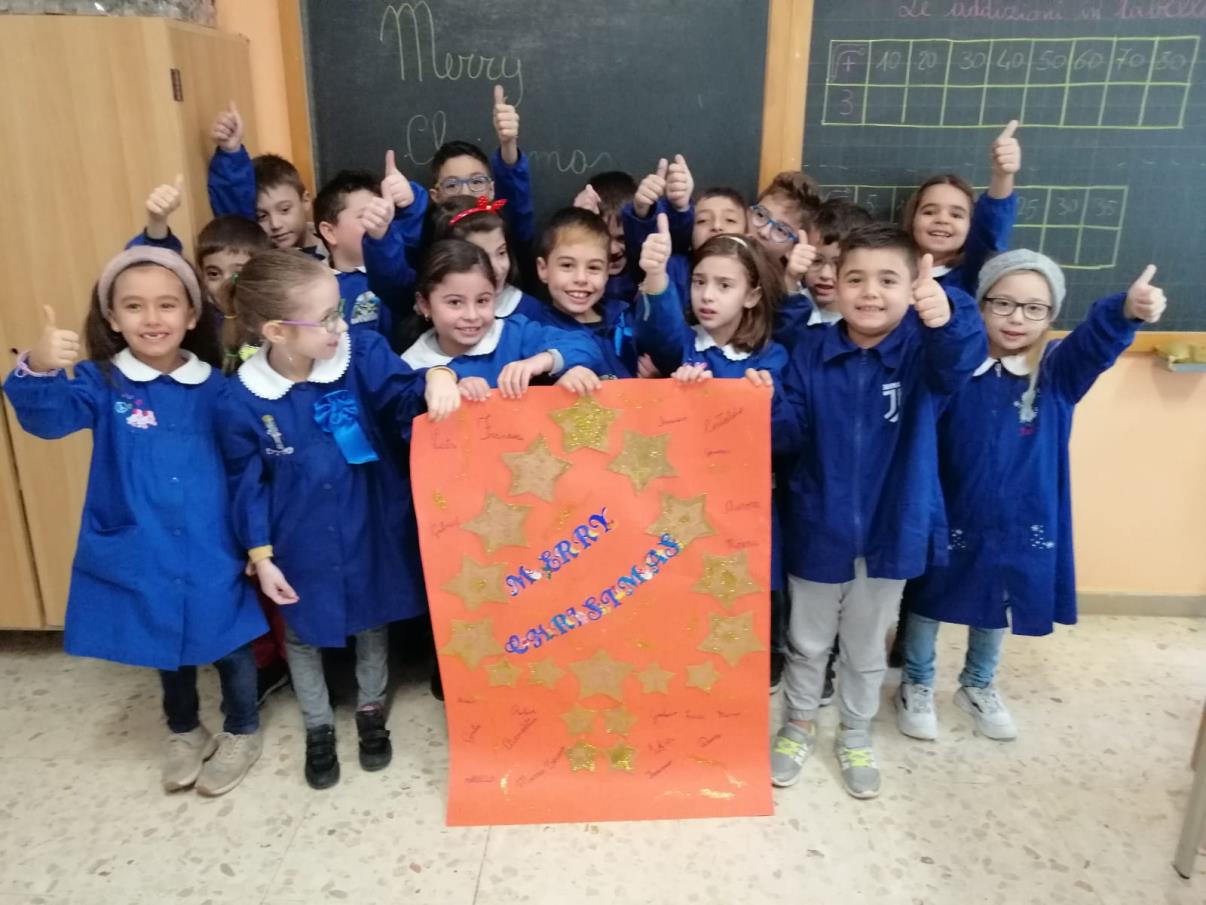 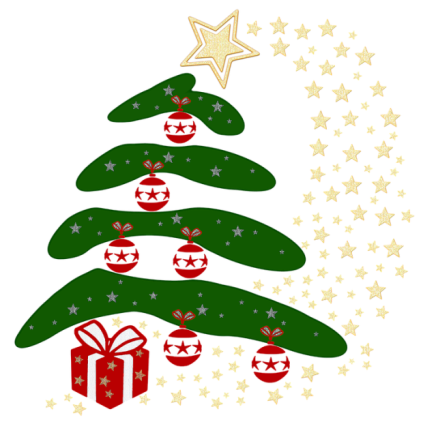 Mercatini natalizi
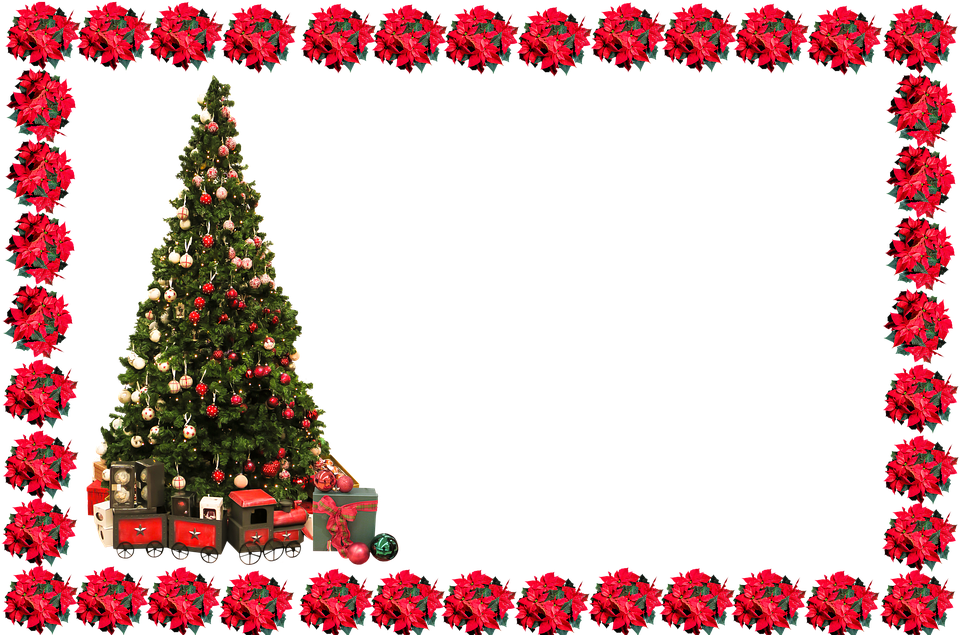 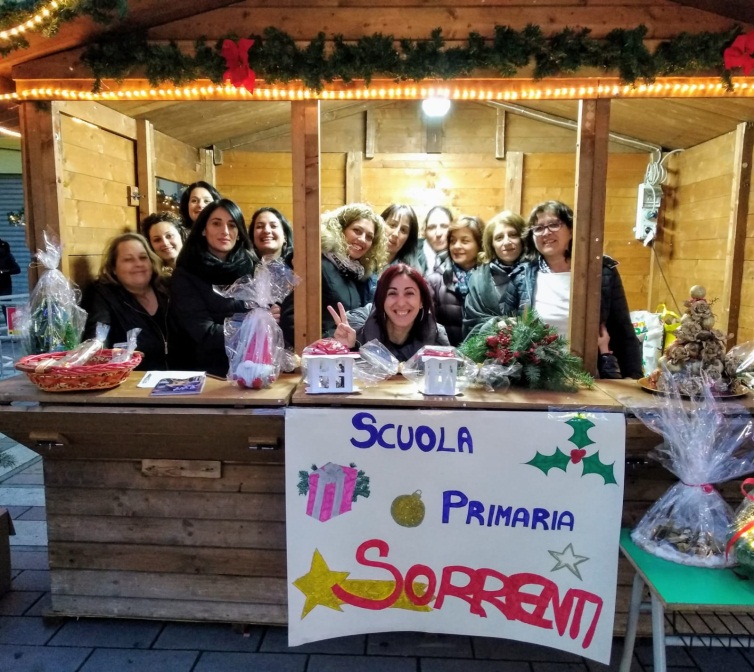 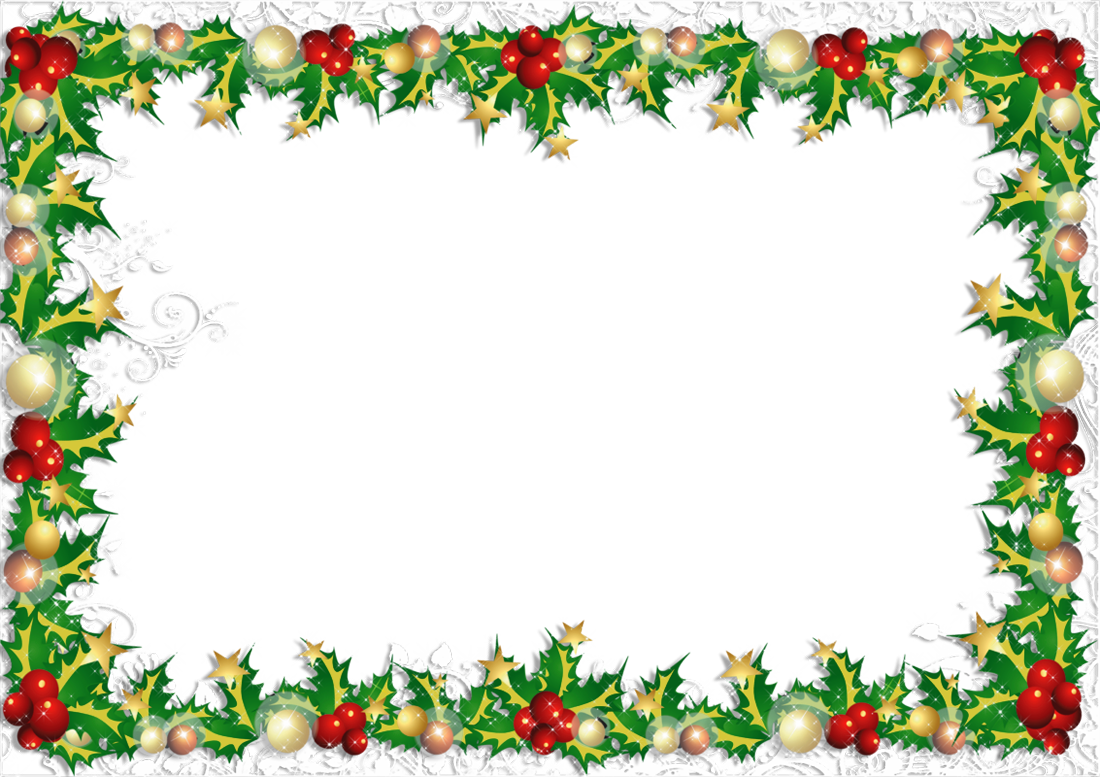 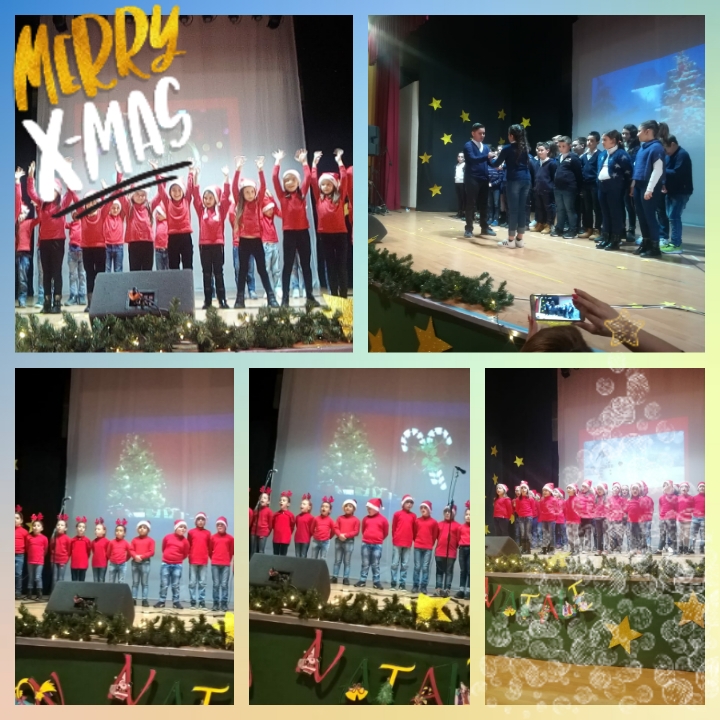 Concerto di Natale di plesso
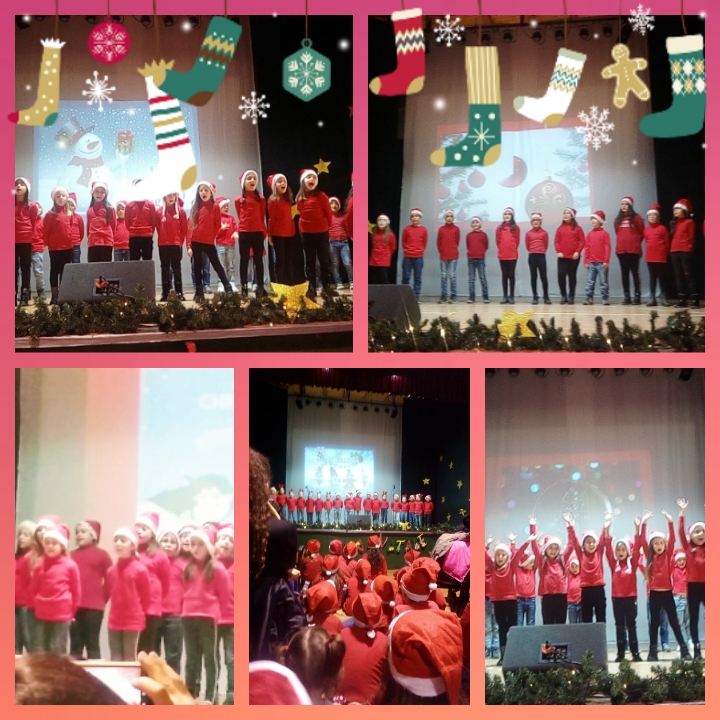 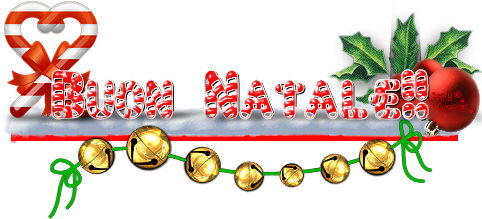 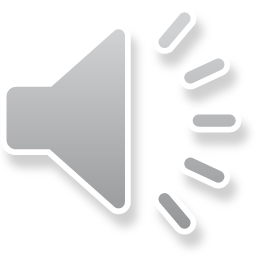 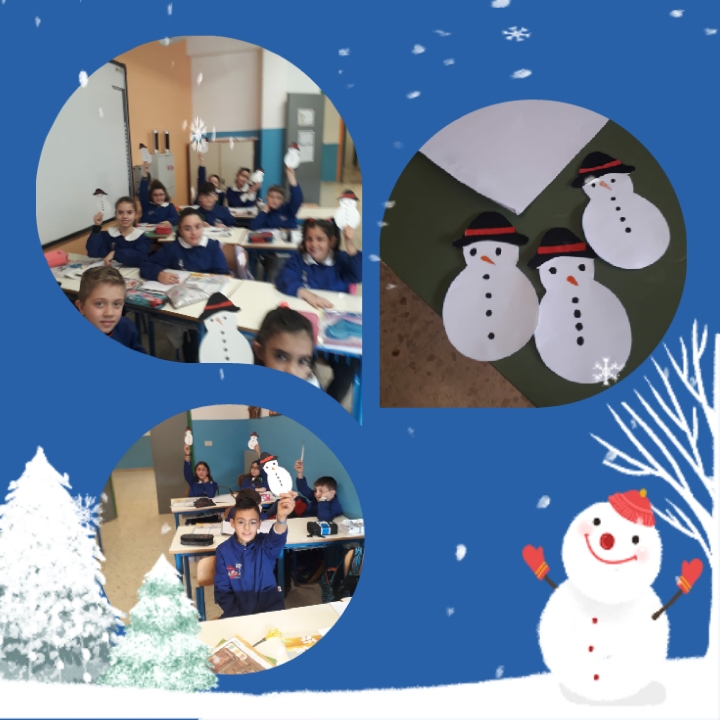 Laboratorio artistico-creativo   classe quarta A «L’inverno»
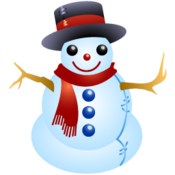 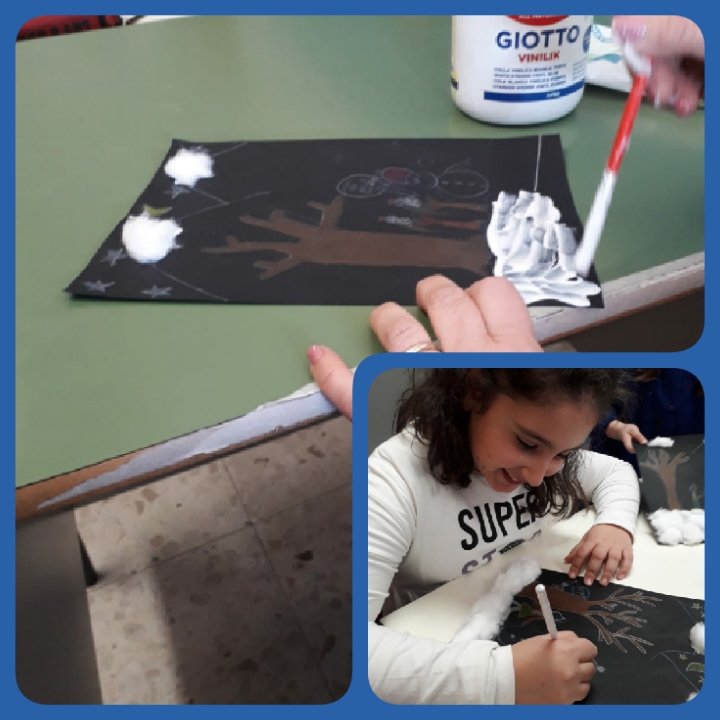 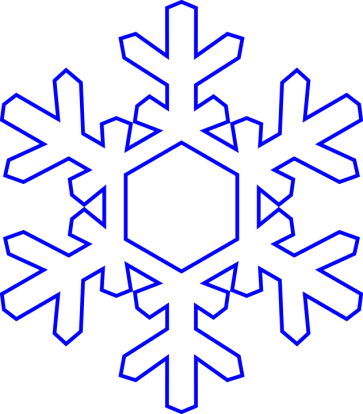 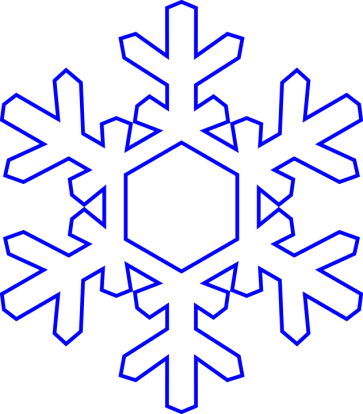 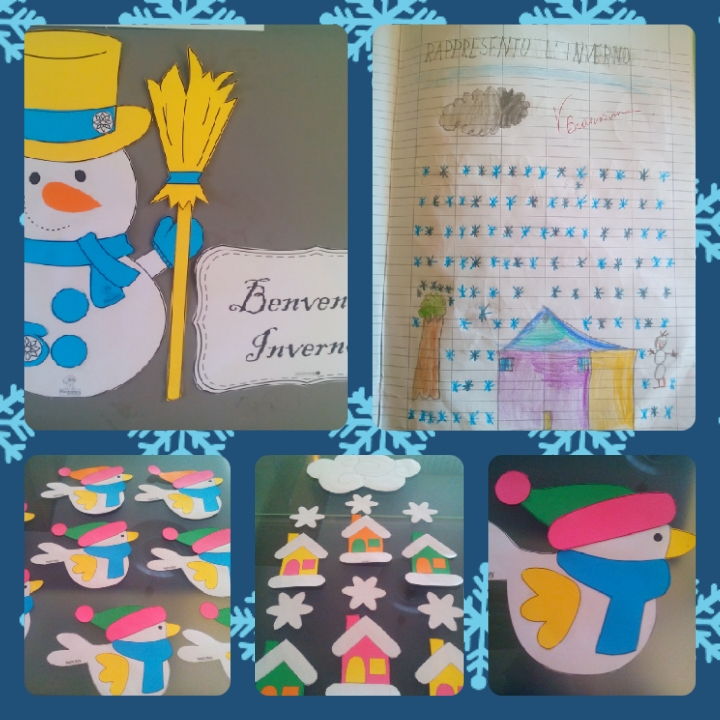 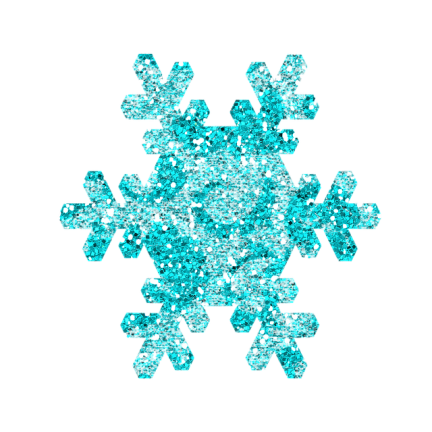 «L’inverno»classi prime
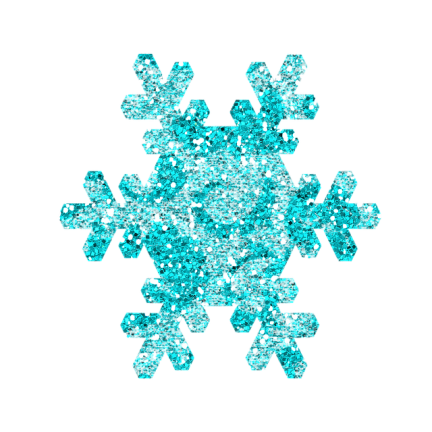 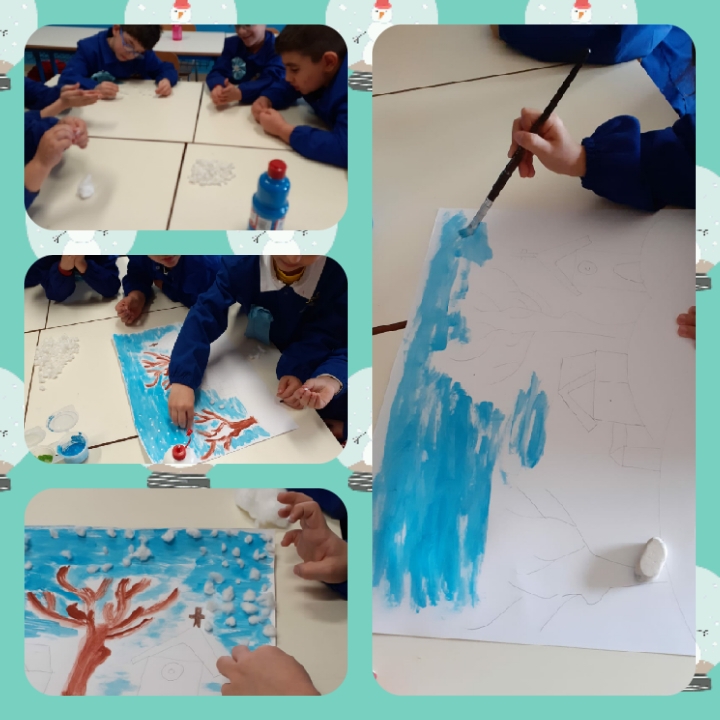 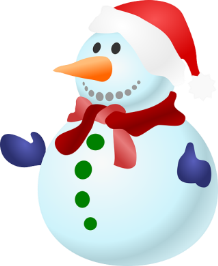 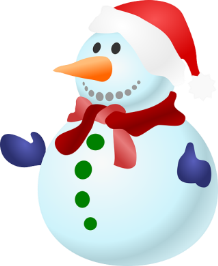 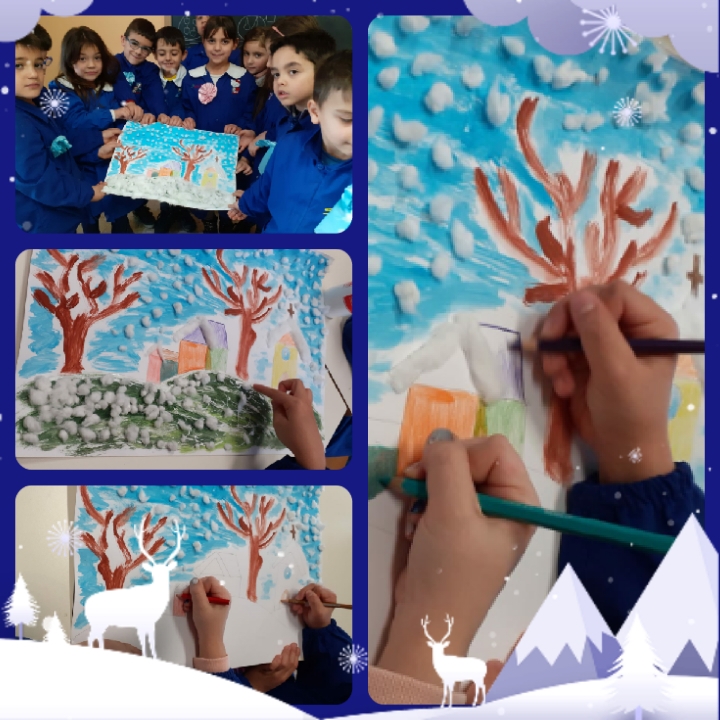 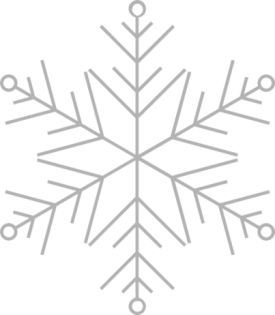 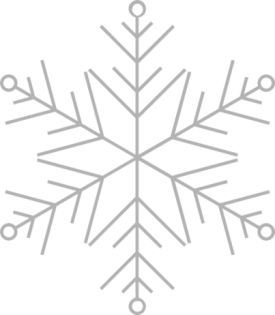 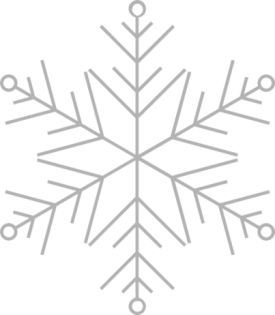 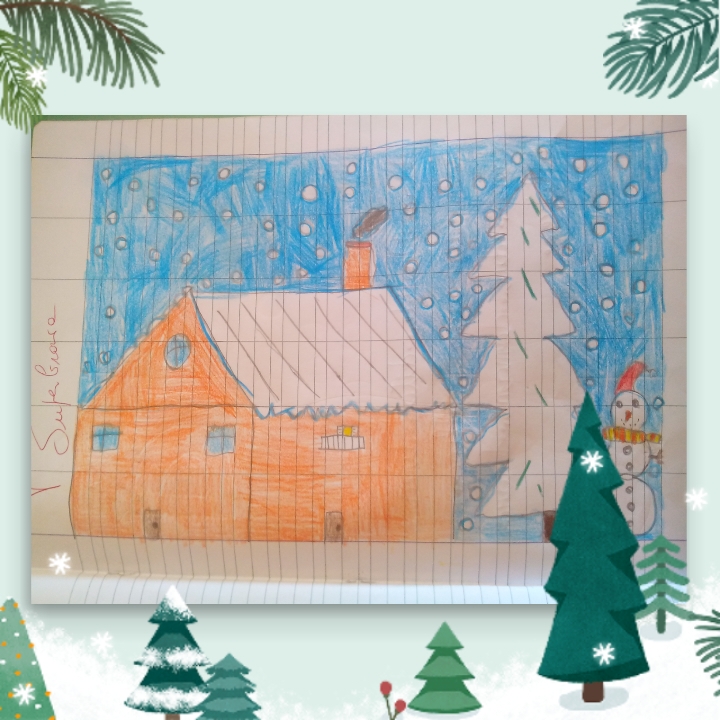 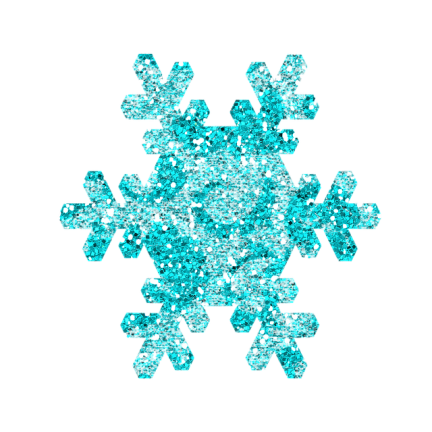 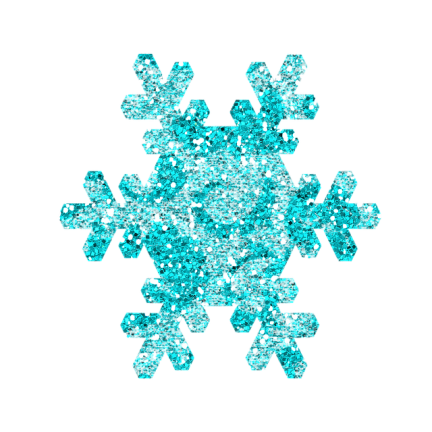 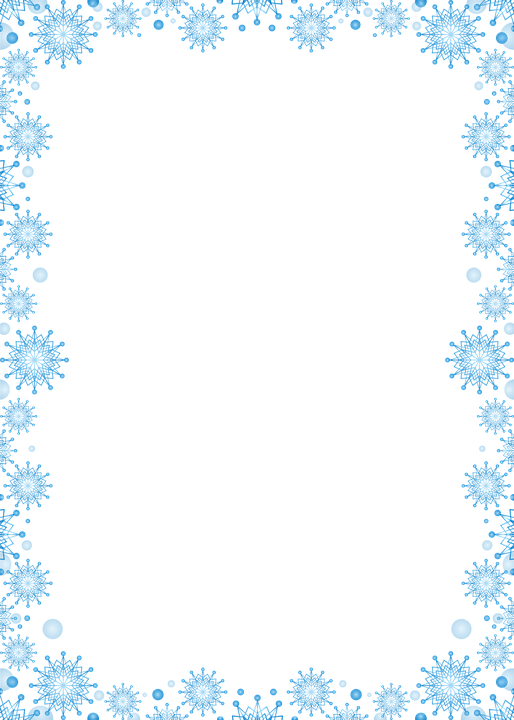 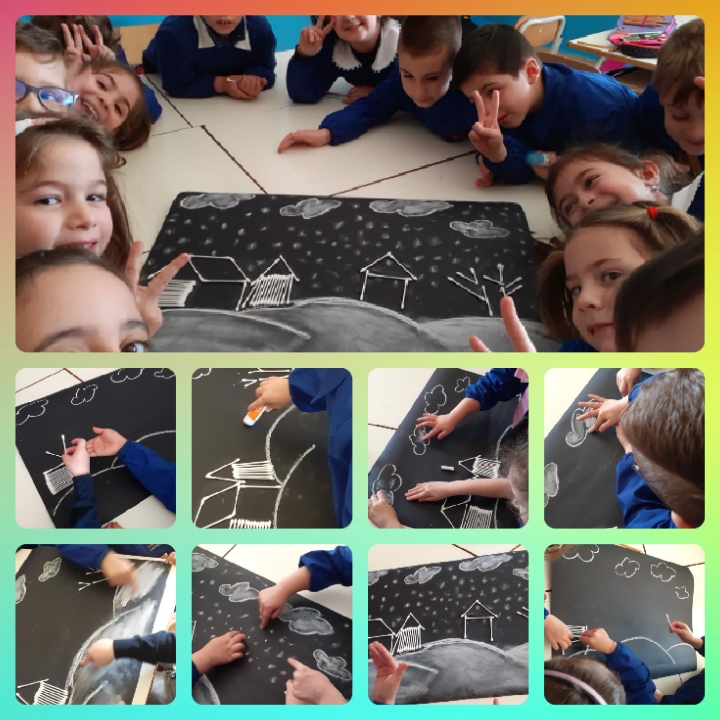 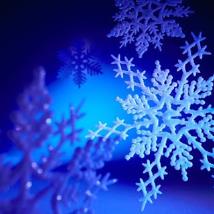 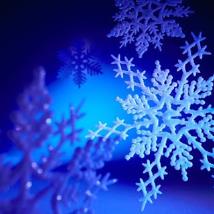 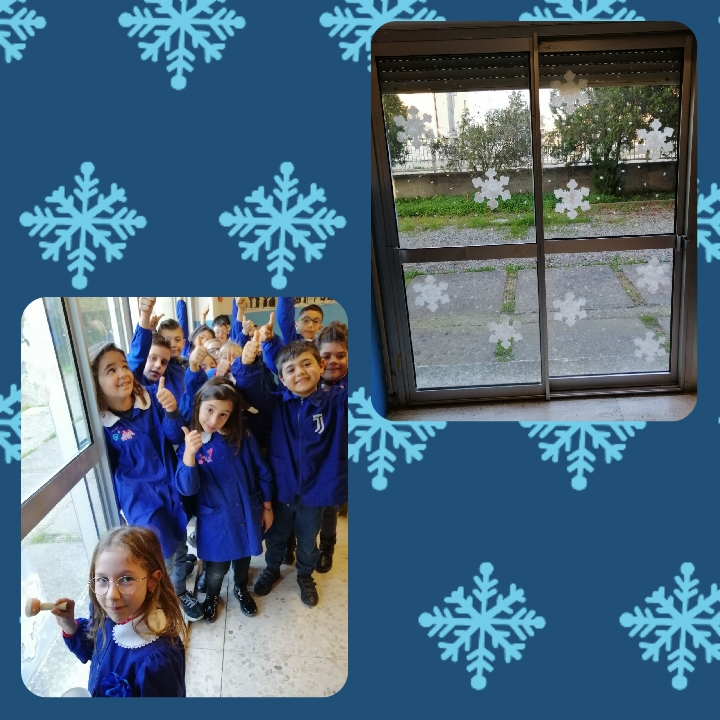 Laboratorio artistico-creativo   classe seconda«L’inverno»
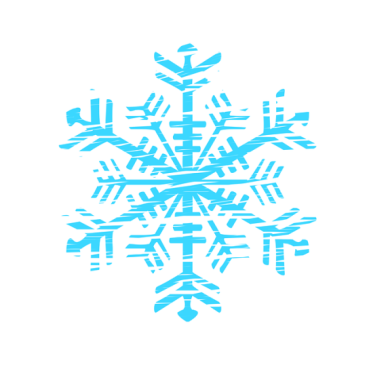 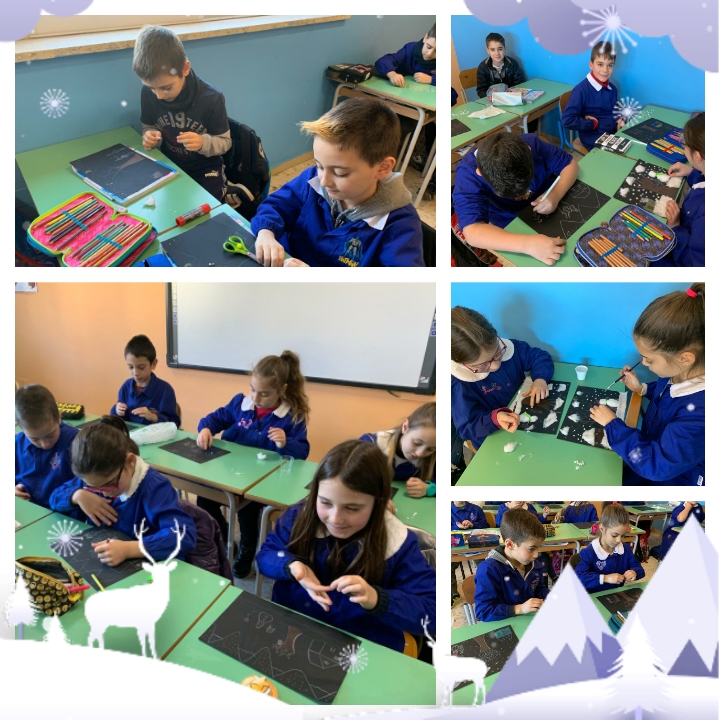 Laboratorio artistico-creativo   classe terza«L’inverno»
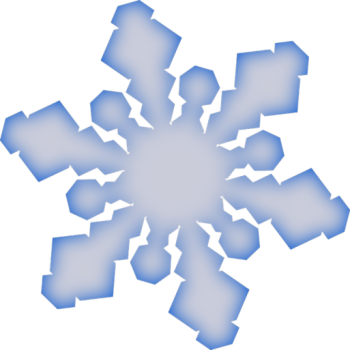 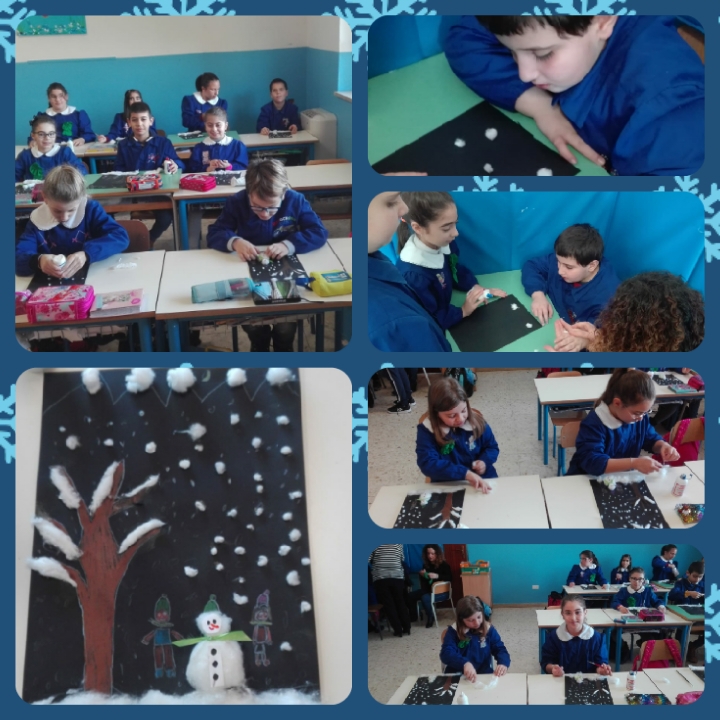 Laboratorio artistico-creativo   classe quarta B «L’inverno»
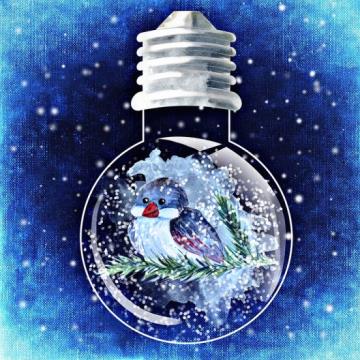 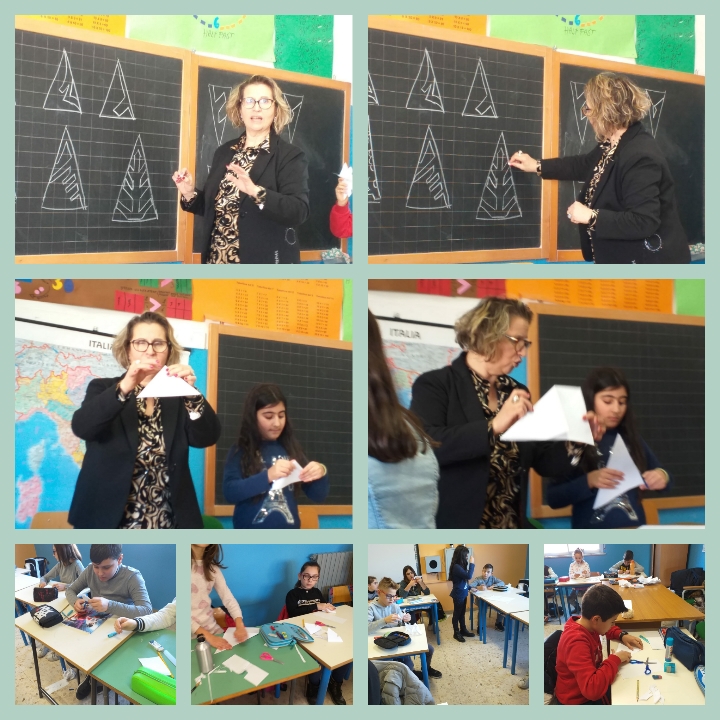 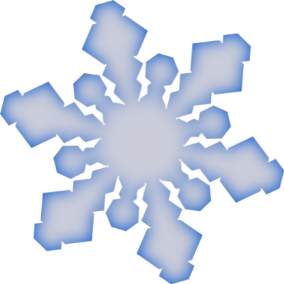 Cristalli di ghiaccioclassi quinte
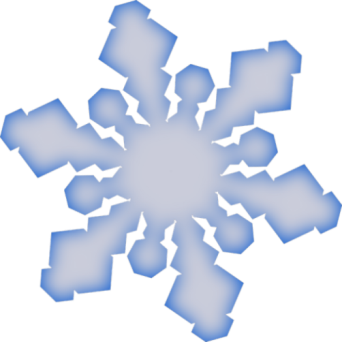 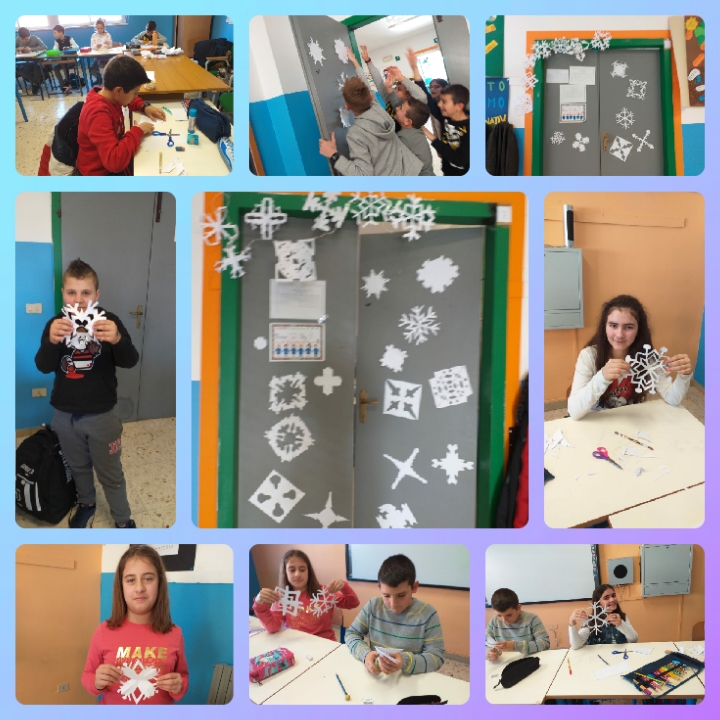 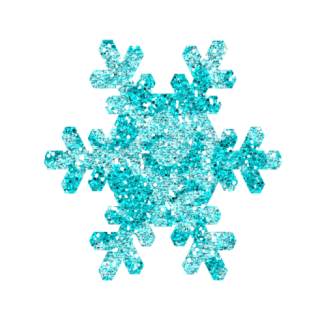 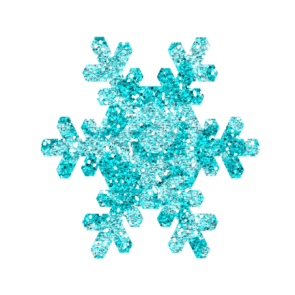 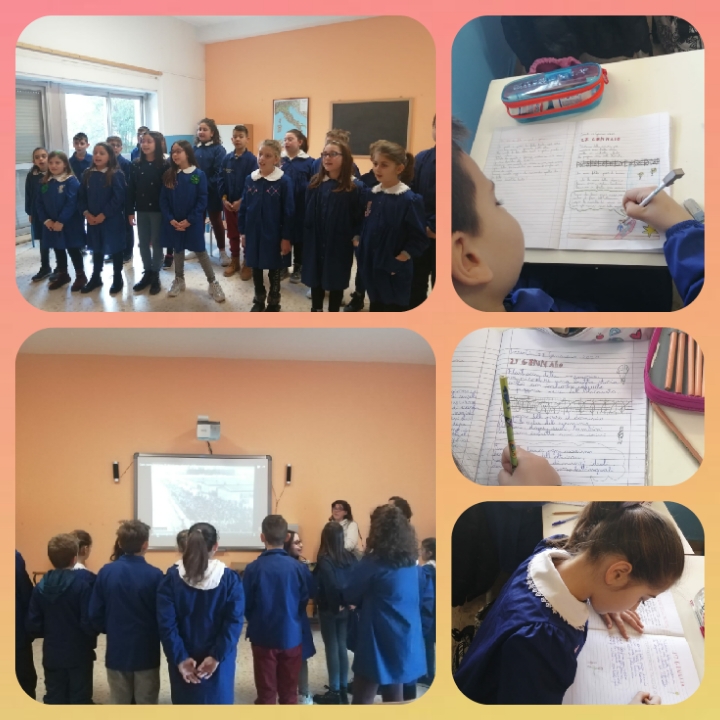 «Giornata della memoria» classi quarte
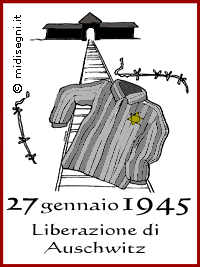 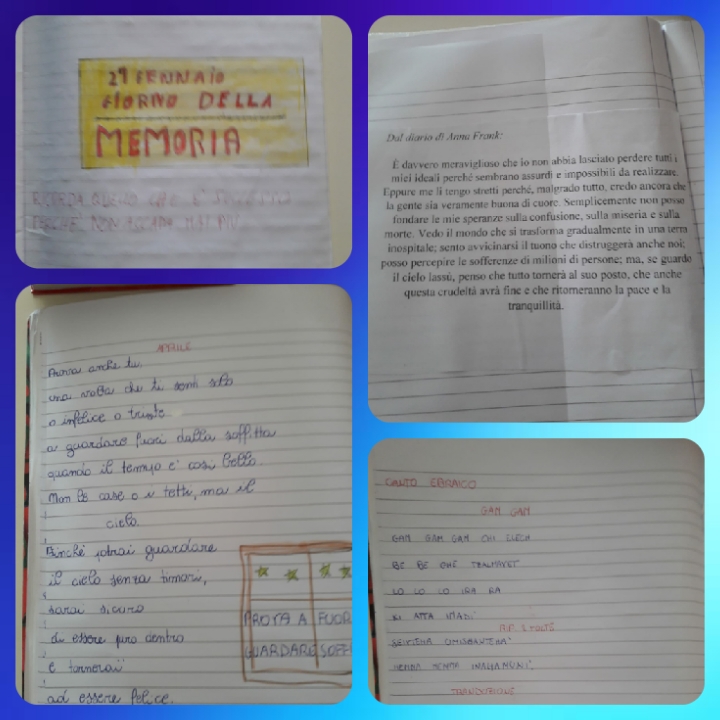 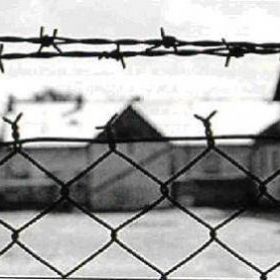 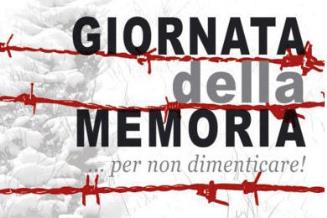 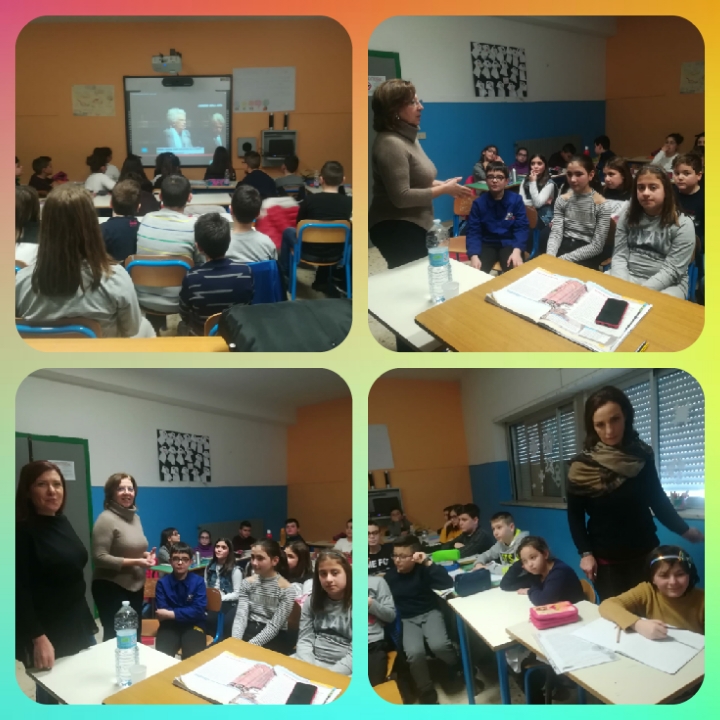 «Giornata della memoria» classi quinte
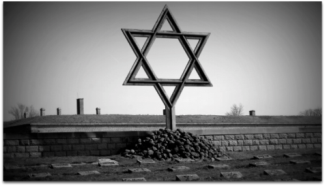 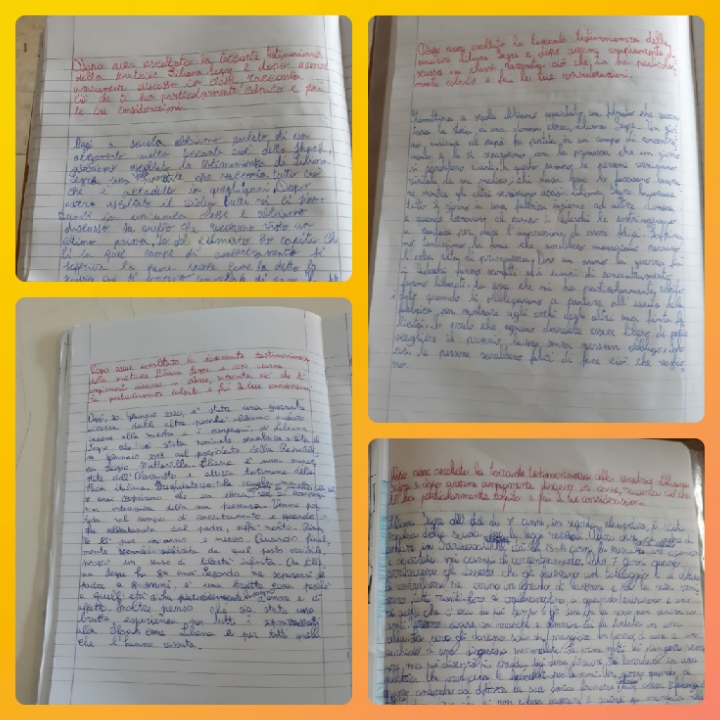 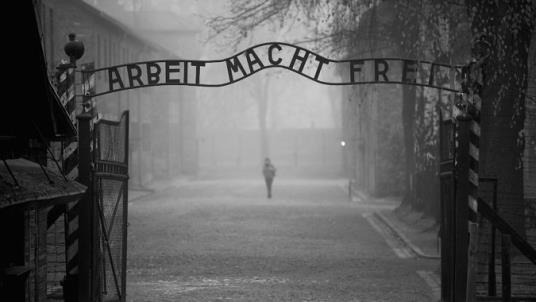 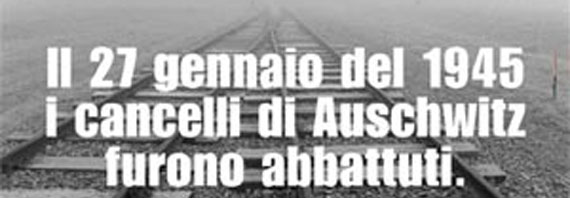 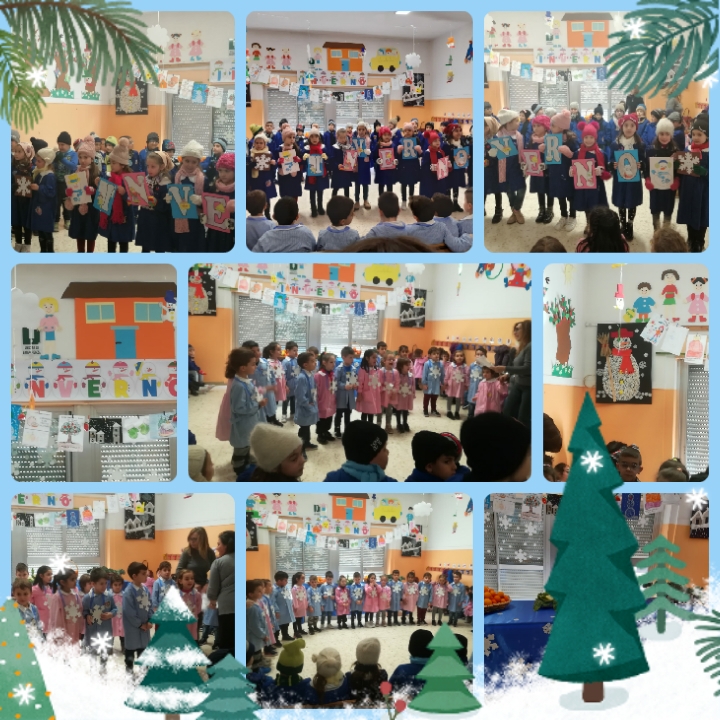 Festa dell’inverno. Continuità Infanzia-Primaria (classi prime)
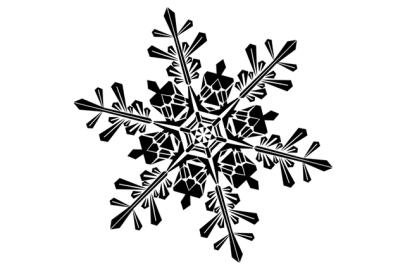 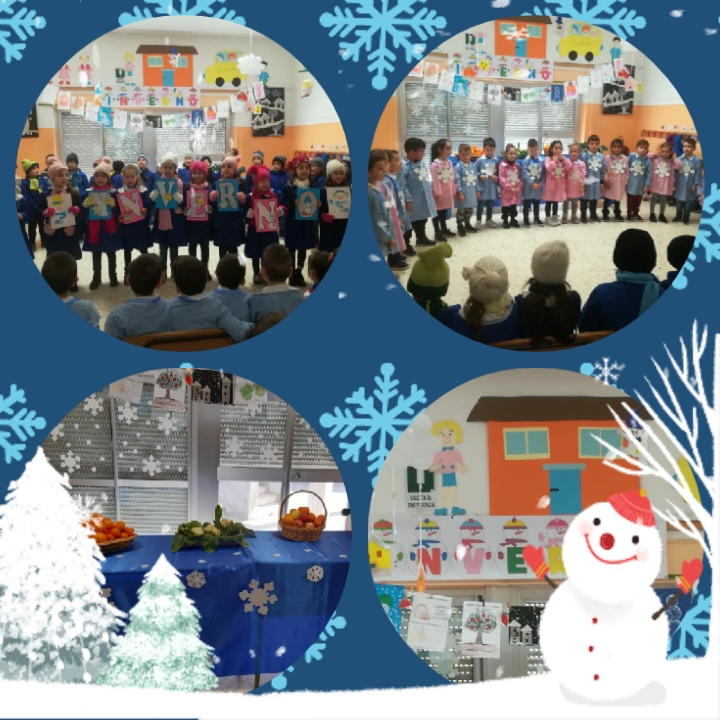 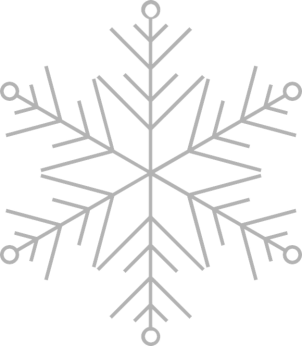 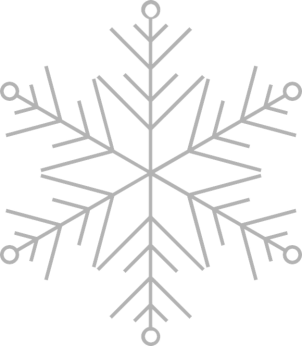 Fine primo quadrimestre
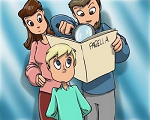 M.V.Gabriele